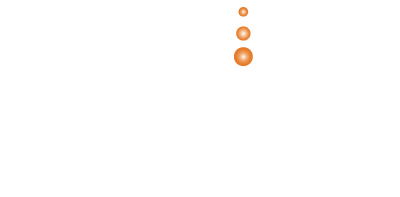 TopoOpt: Co-optimizing Network Topology and Parallelization Strategy for Distributed Training Jobs
Weiyang (Frank) Wang, MIT CSAIL
Moein Khazraee, Zhizhen Zhong, Manya Ghobadi, Zhihao Jia, Dheevatsa Mudigere, Ying Zhang, Anthony Kewitsch
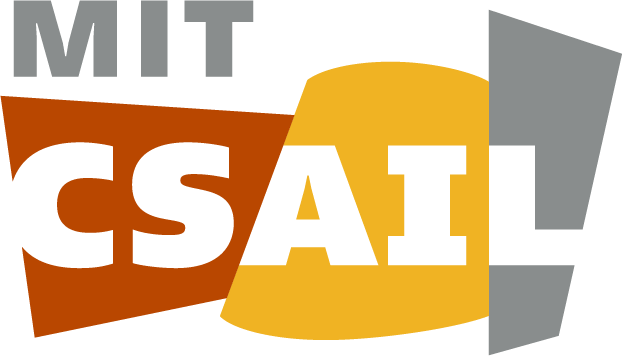 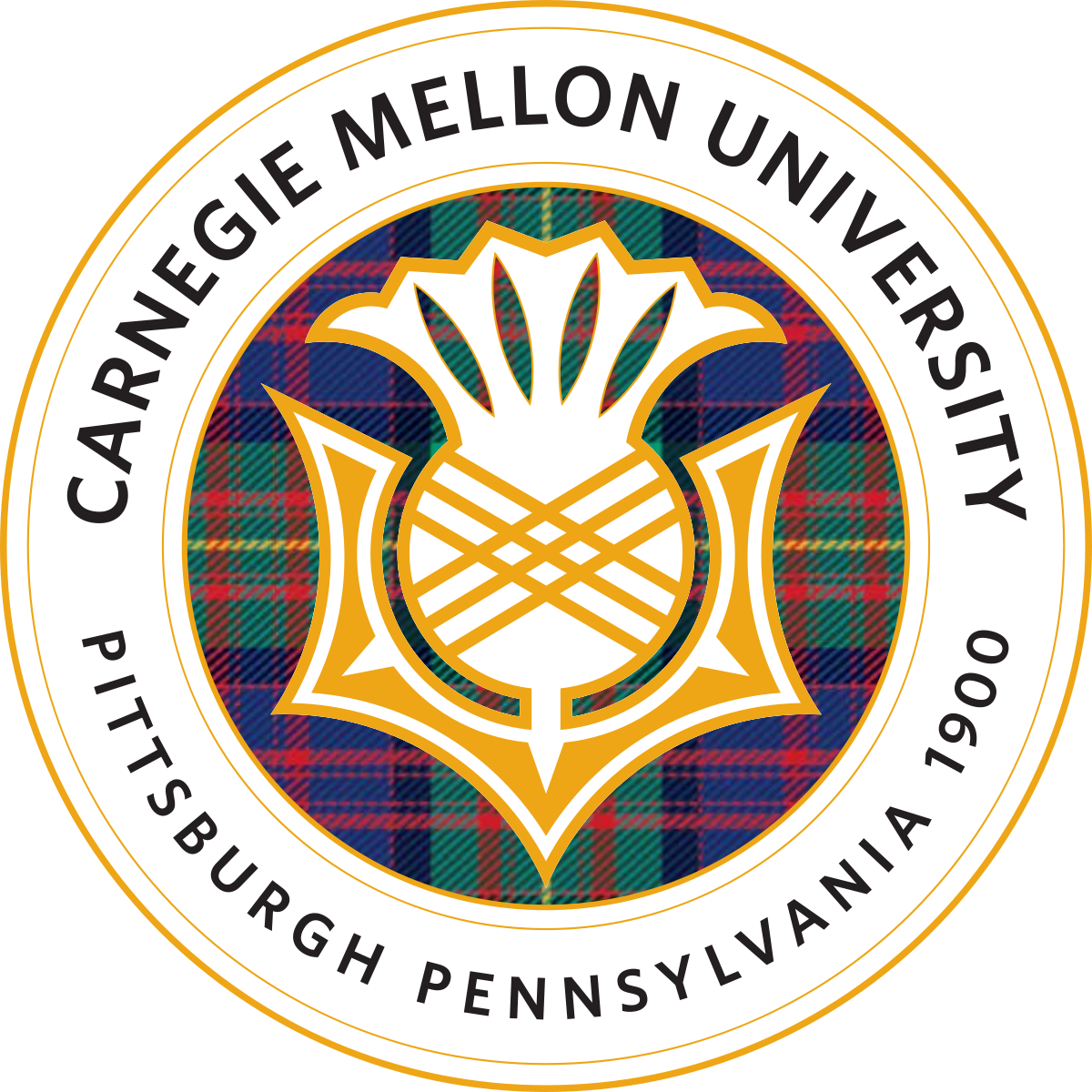 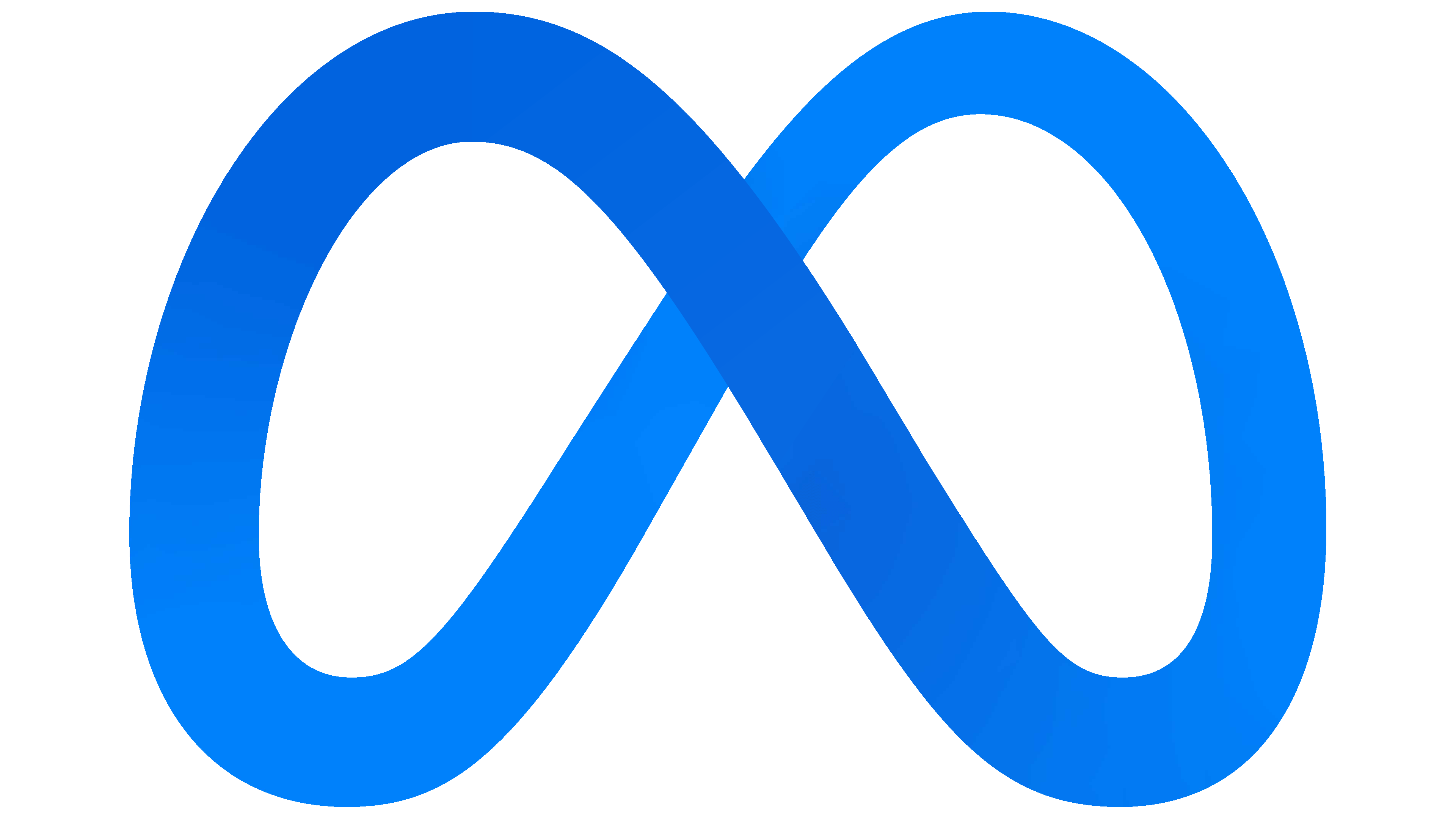 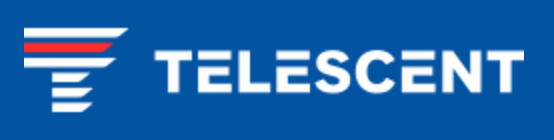 The era of large deep neural networks (DNNs)
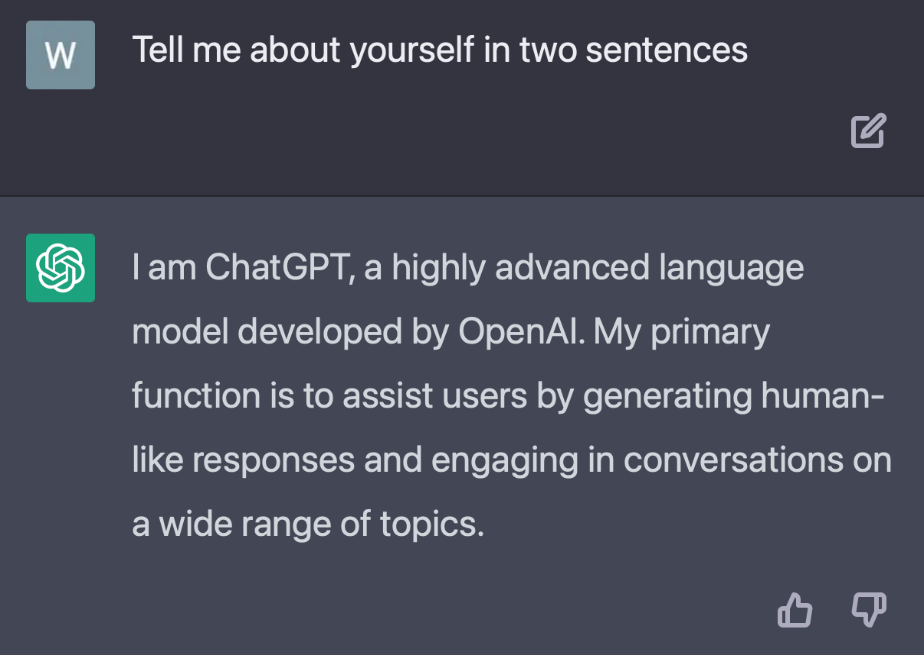 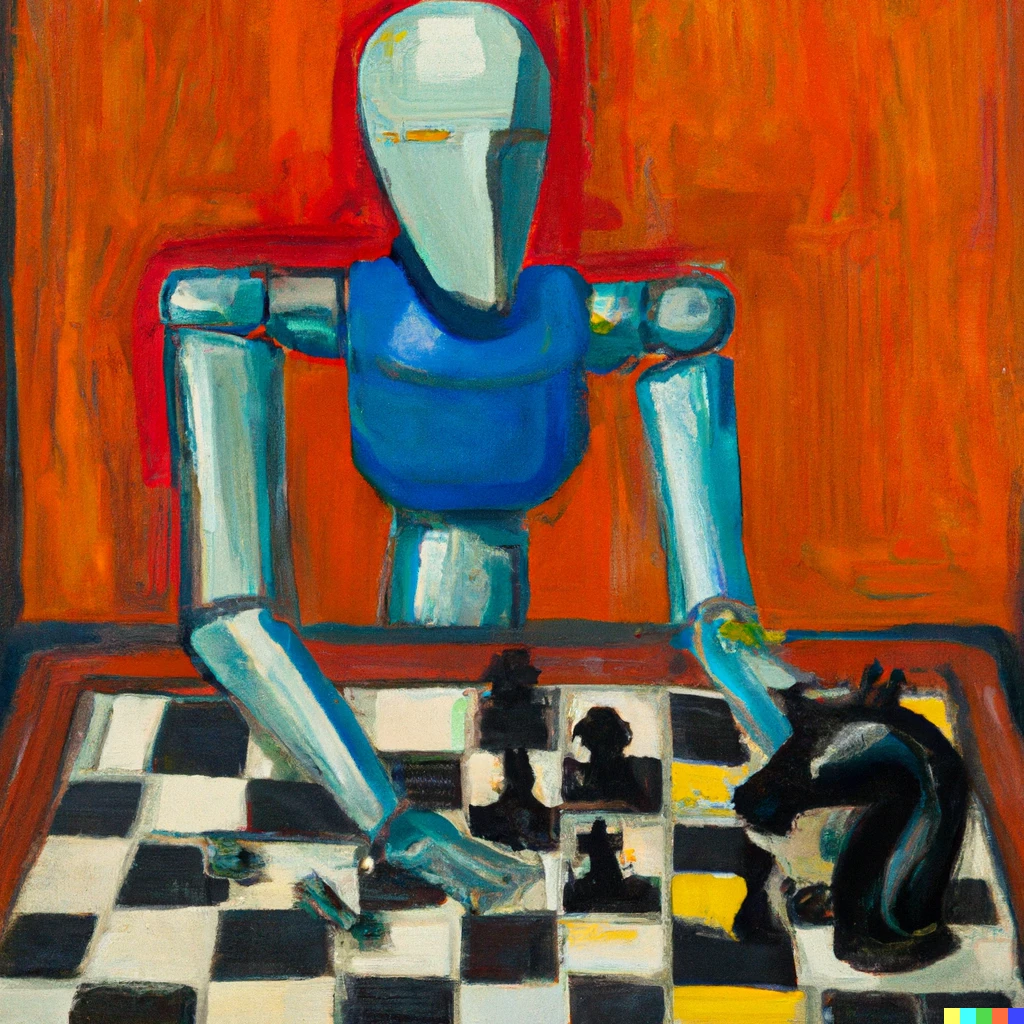 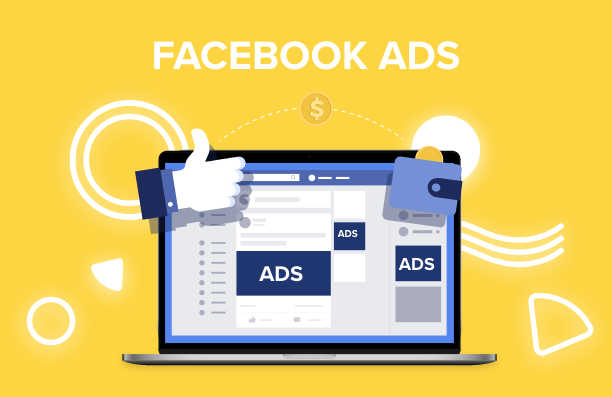 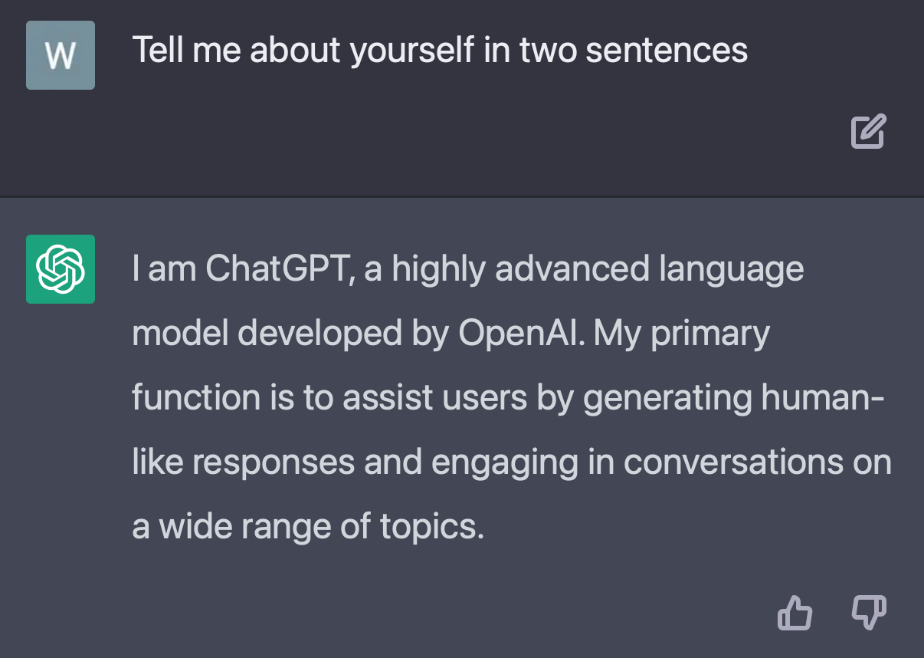 Deep Learning Recommendation Model
Recommendation Model
DALL.E 2
Image Generation Model
GPT-4
Large Language Model
The growth of large DNN models creates demands efficient distributed DNN training systems
TopoOpt | NSDI 2023
MIT CSAIL
Slide  2
State-of-the-art training clusters: Fat-Tree network topology
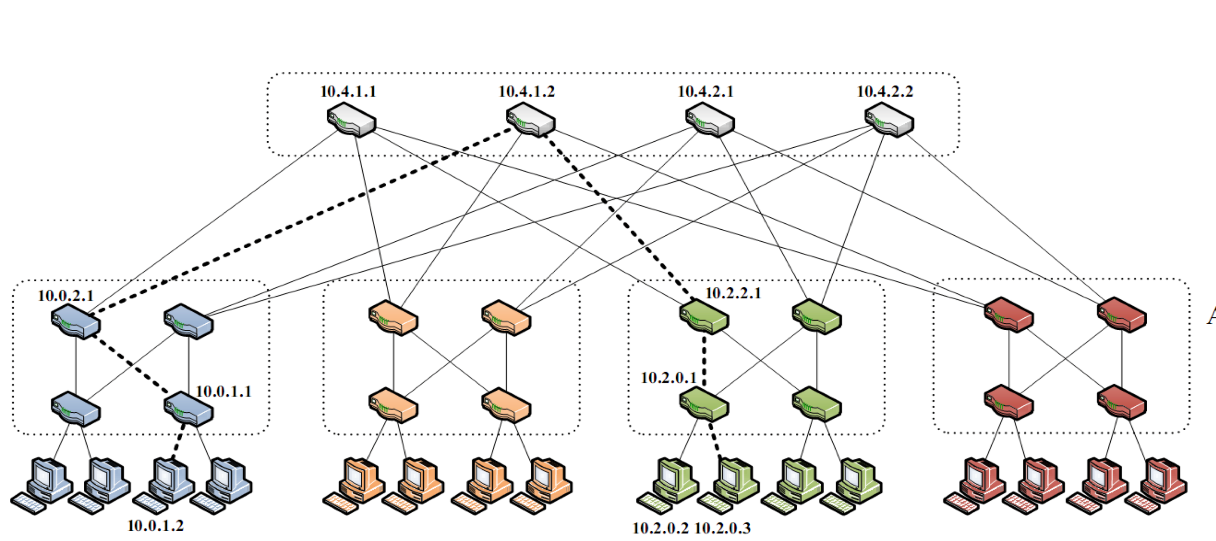 Fat-Trees provide uniform bandwidth and latency between server pairs
Ideal when the workload is unpredictable and consists mostly of short transfers

Fat-Tree networks are not the best network topology for DNN training!
A Scalable, Commodity Data Center Network Architecture
Mohammad Al-Fares et al., SIGCOMM ‘08
TopoOpt | NSDI 2023
MIT CSAIL
Slide  3
Network is becoming a bottleneck of DNN training
Fat-Tree based DNN training infrastructures are facing a network bottleneck
Network Bottleneck: the amount of time spent on communication only
Network Overhead (%)
Number of GPU servers
TopoOpt | NSDI 2023
MIT CSAIL
Slide  4
Previous work on distributed DNN training optimization does not consider physical topology
Schedulers
Themis [NSDI ‘20]
Compression and encoding 
Qsgd [NeurIPS ’17]
Computation
+
Communication
Asynchronous transmit
DC-ASGD [PMLR ‘17]
Parallelization strategy
FlexFlow [MLSys ’19]
Collective communication
BytePS [OSDI ‘20]
Hyper parameters
ASHA [MLSys ‘20]
Network topology
?
TopoOpt | NSDI 2023
MIT CSAIL
Slide  5
Reconfiguring physical network topology
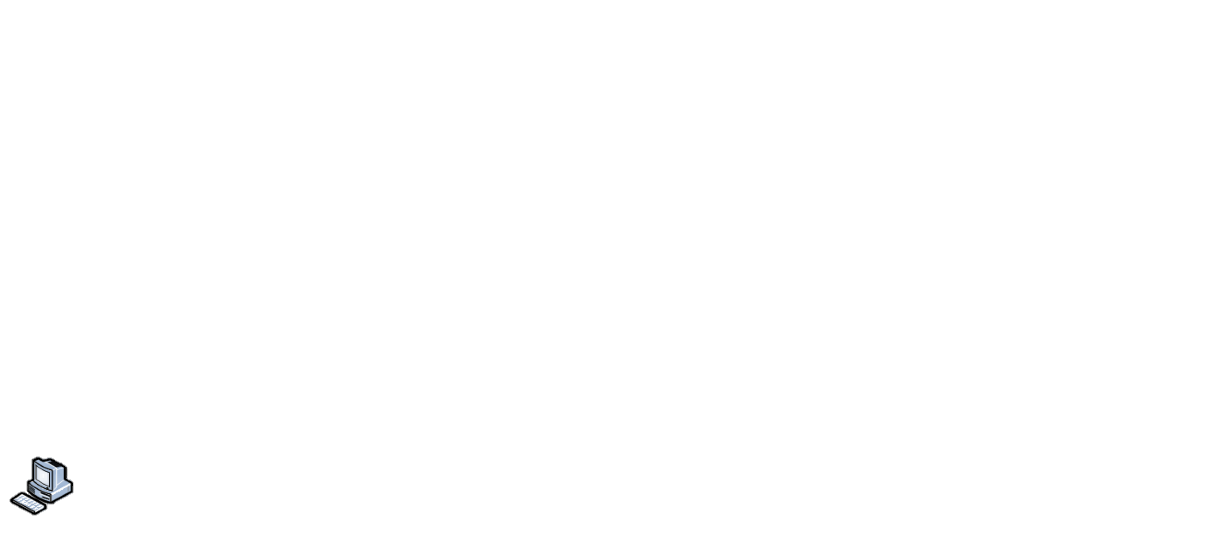 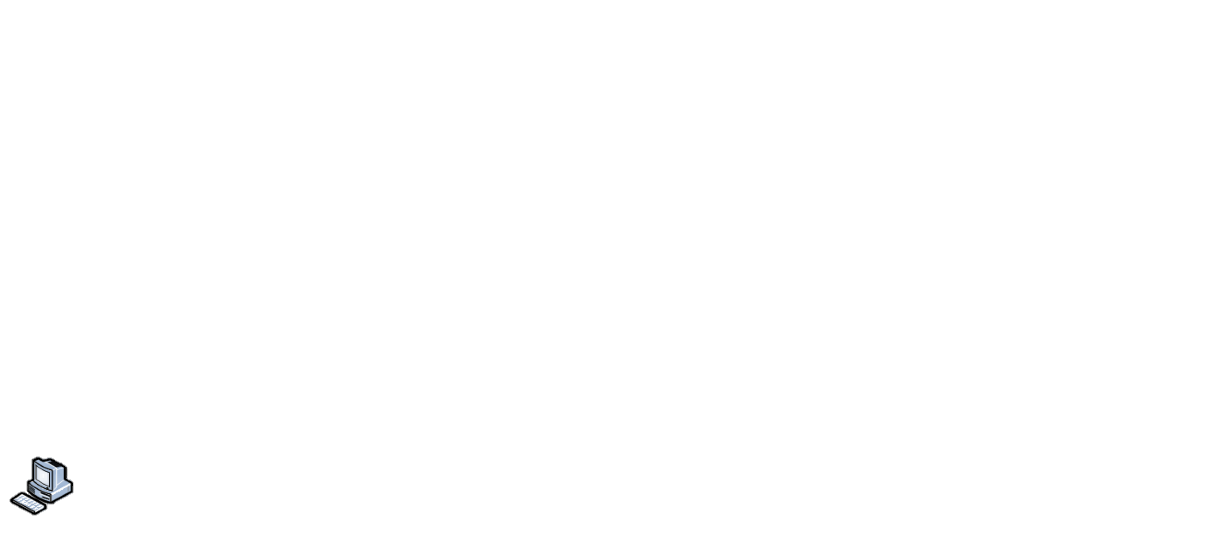 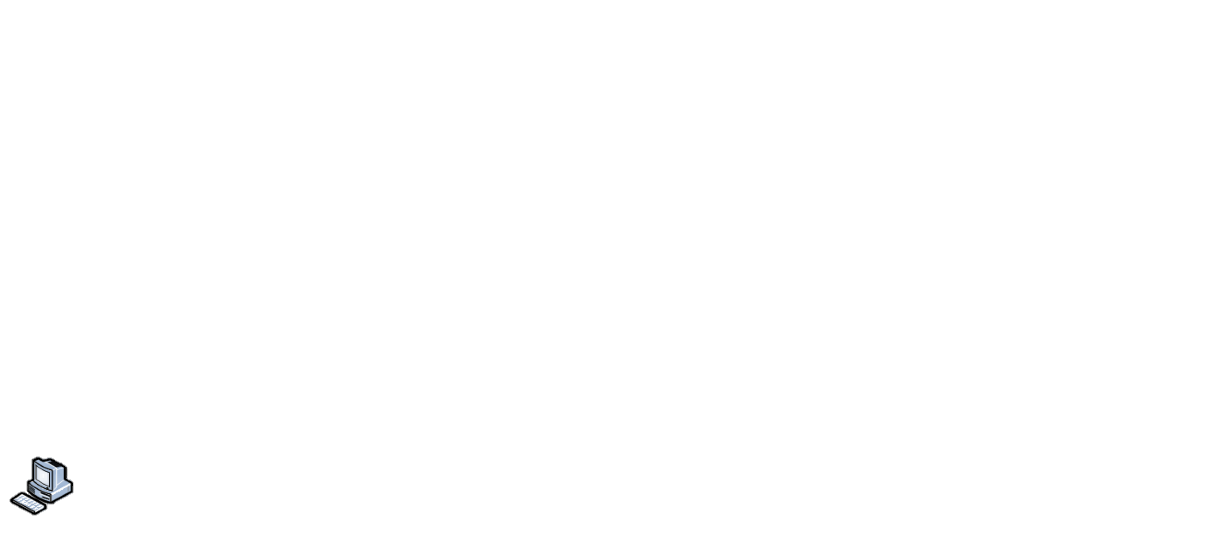 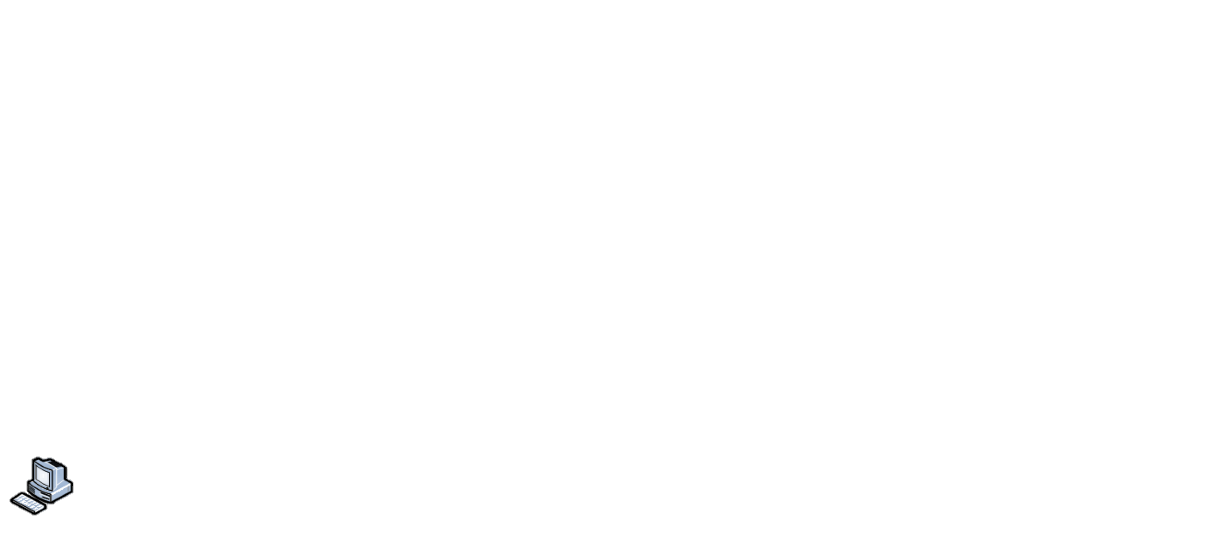 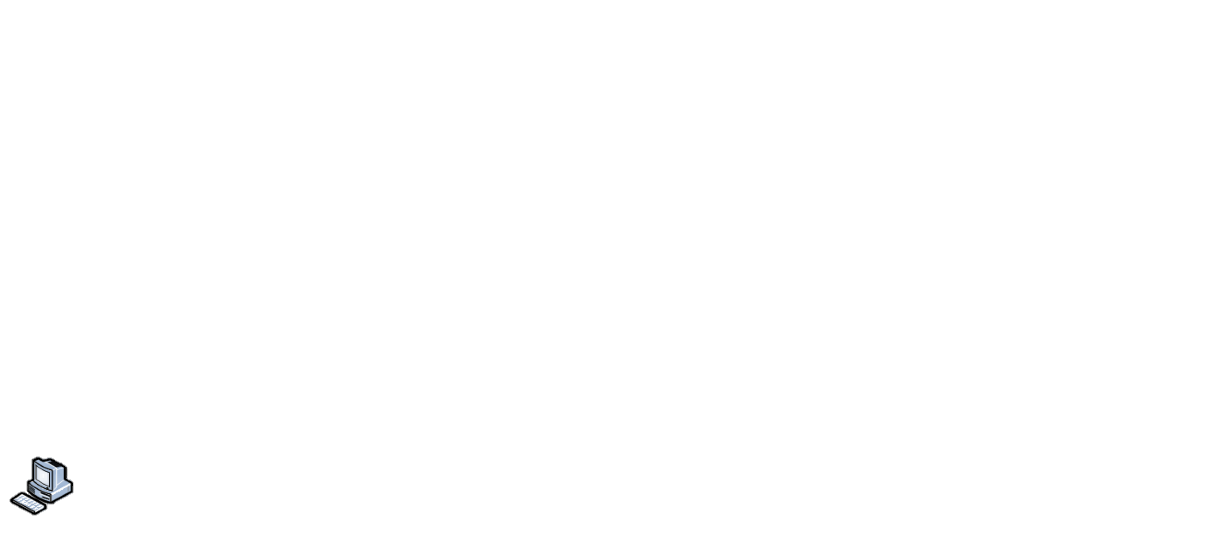 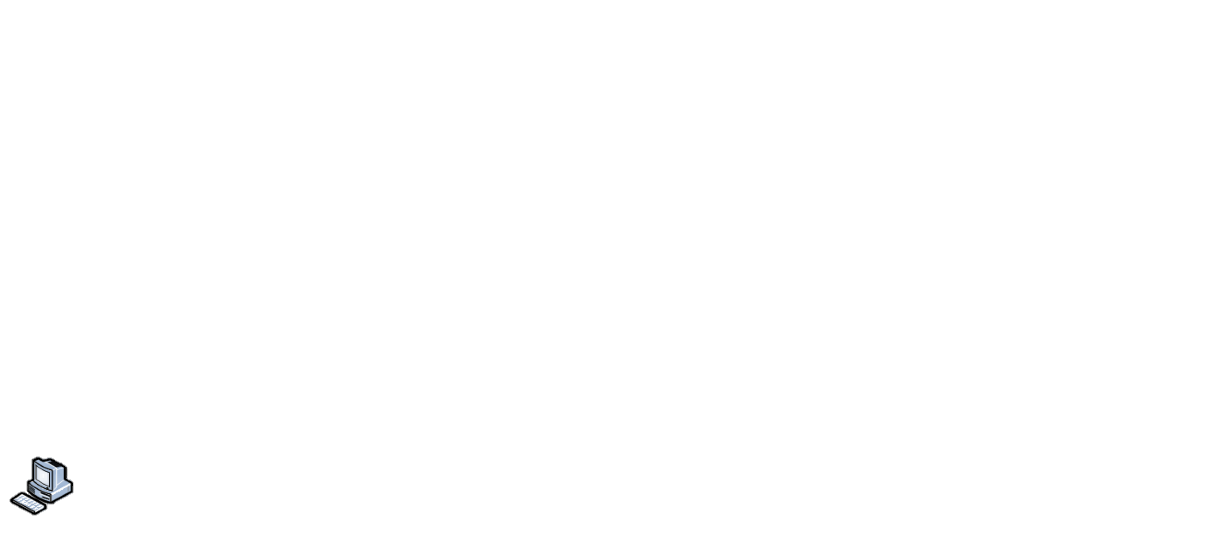 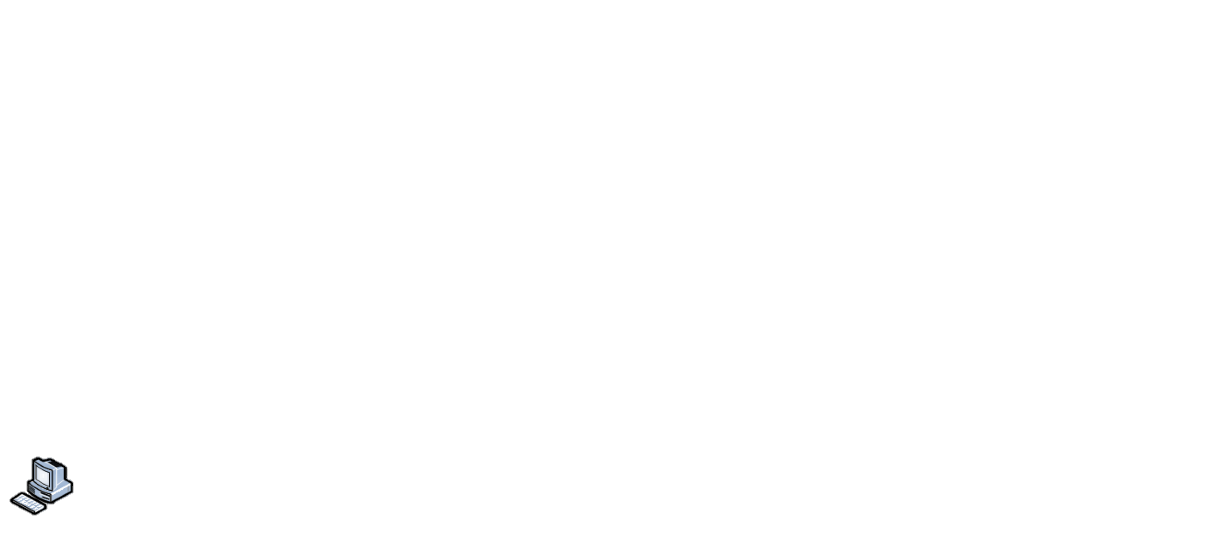 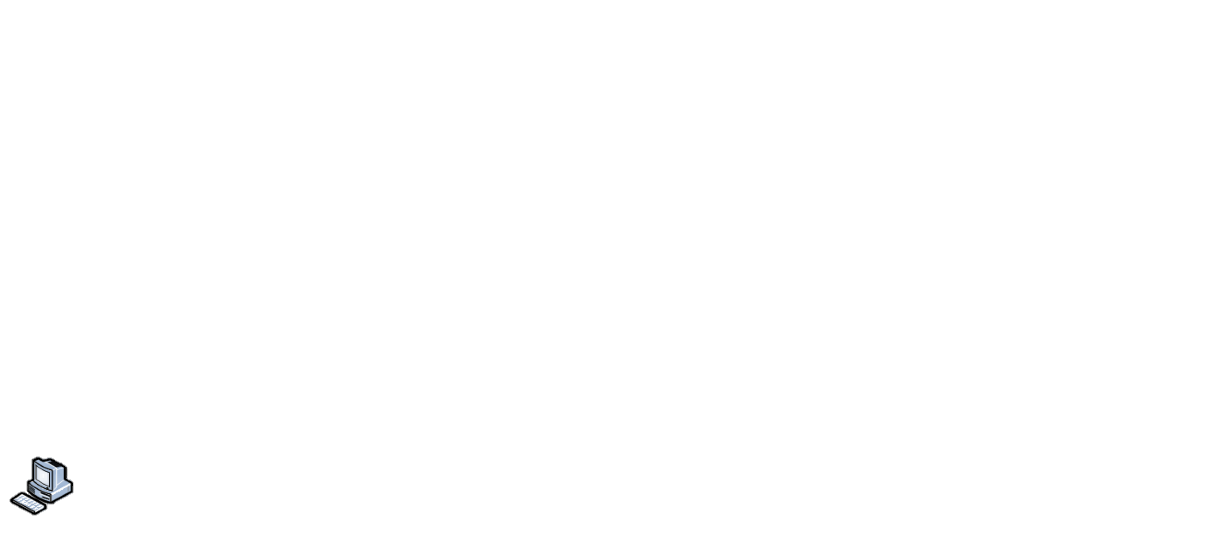 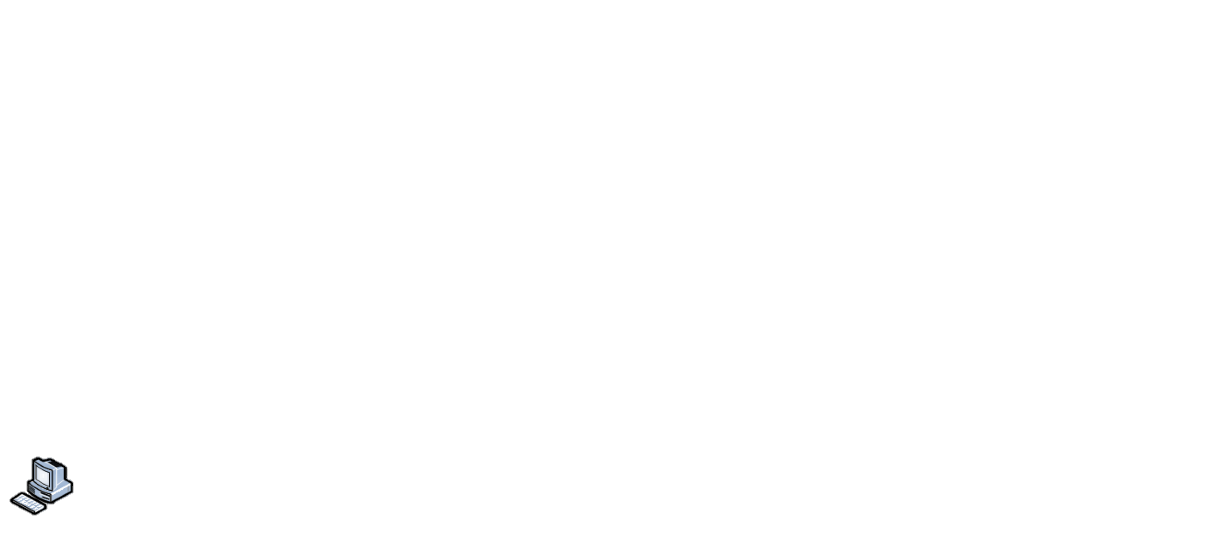 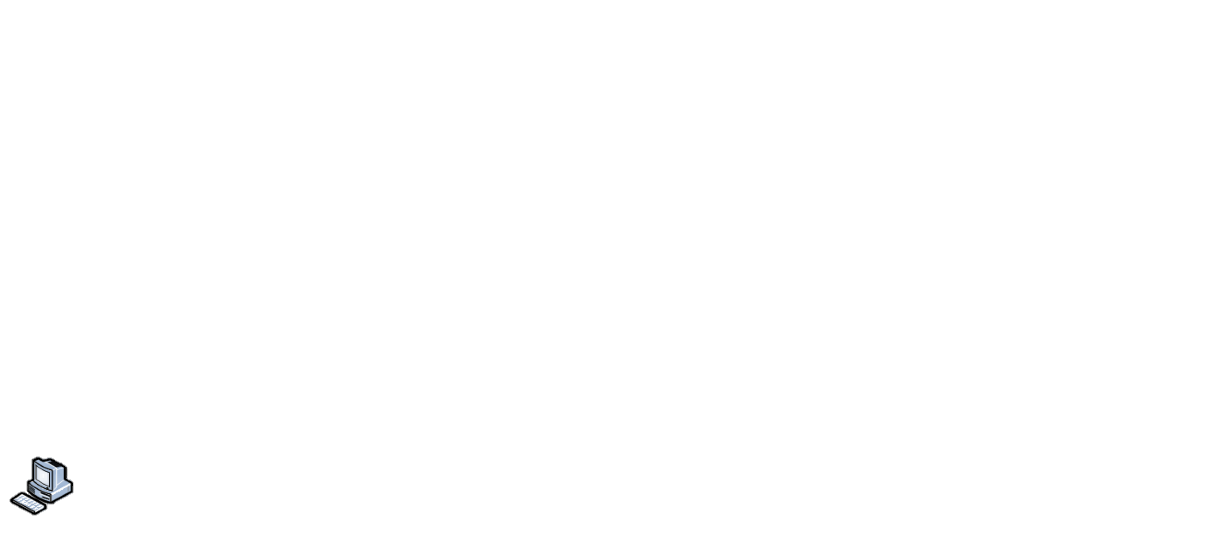 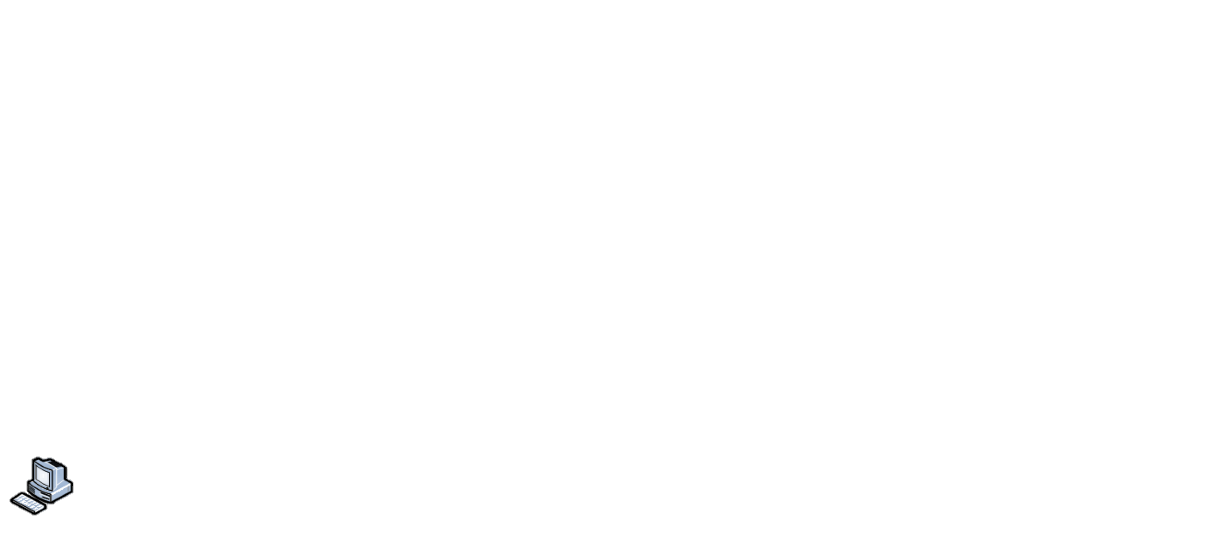 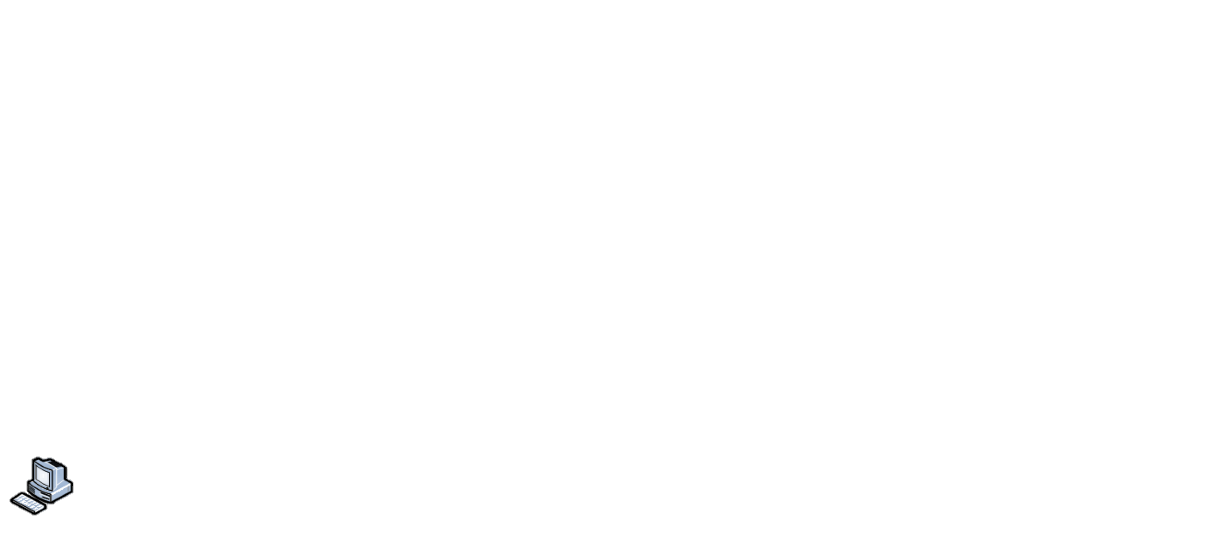 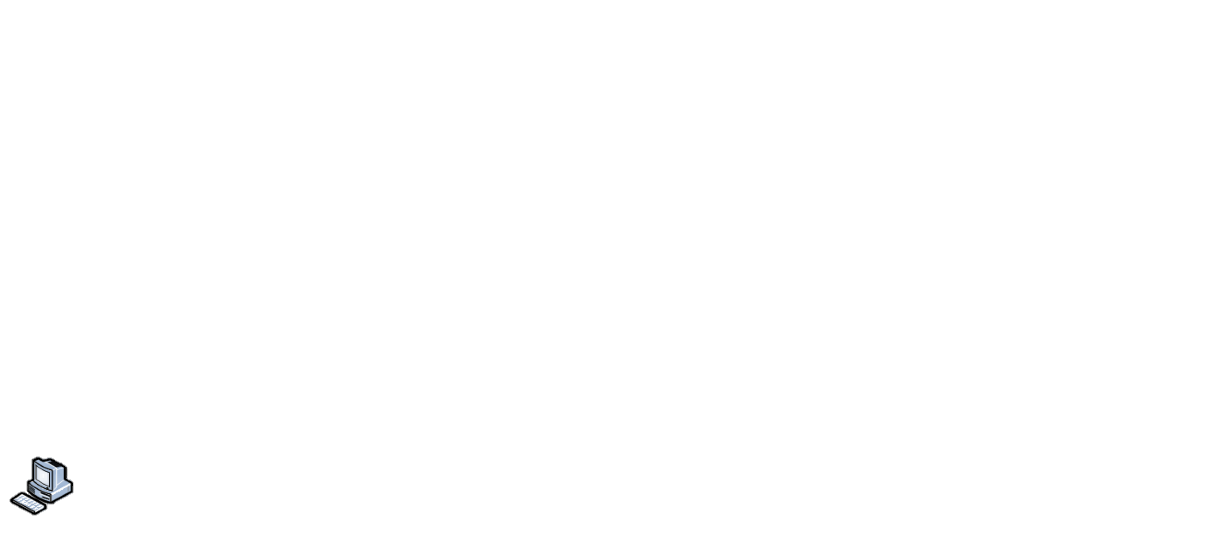 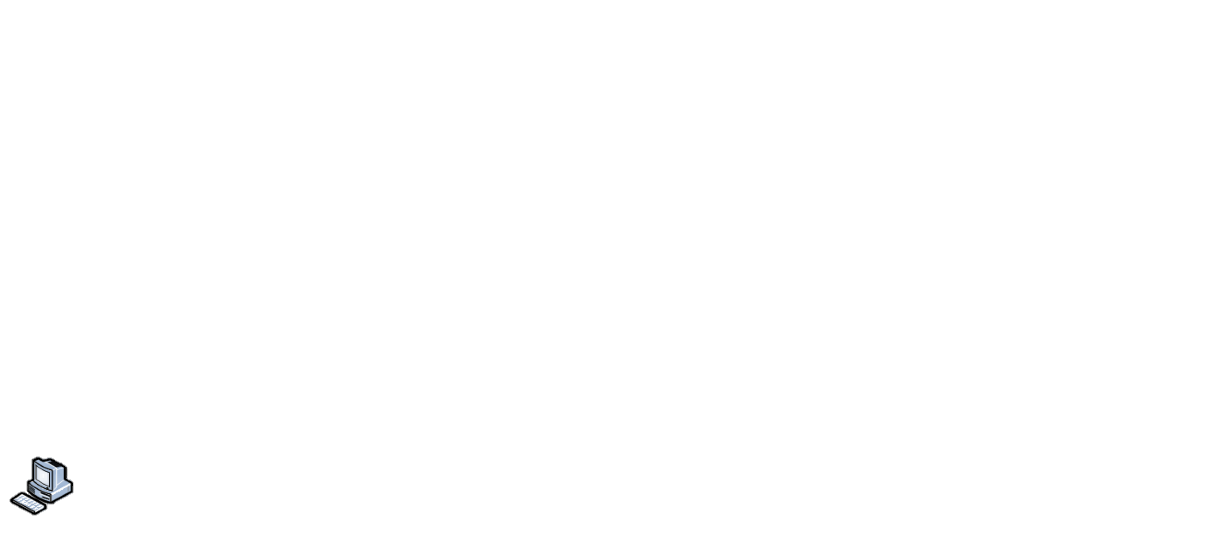 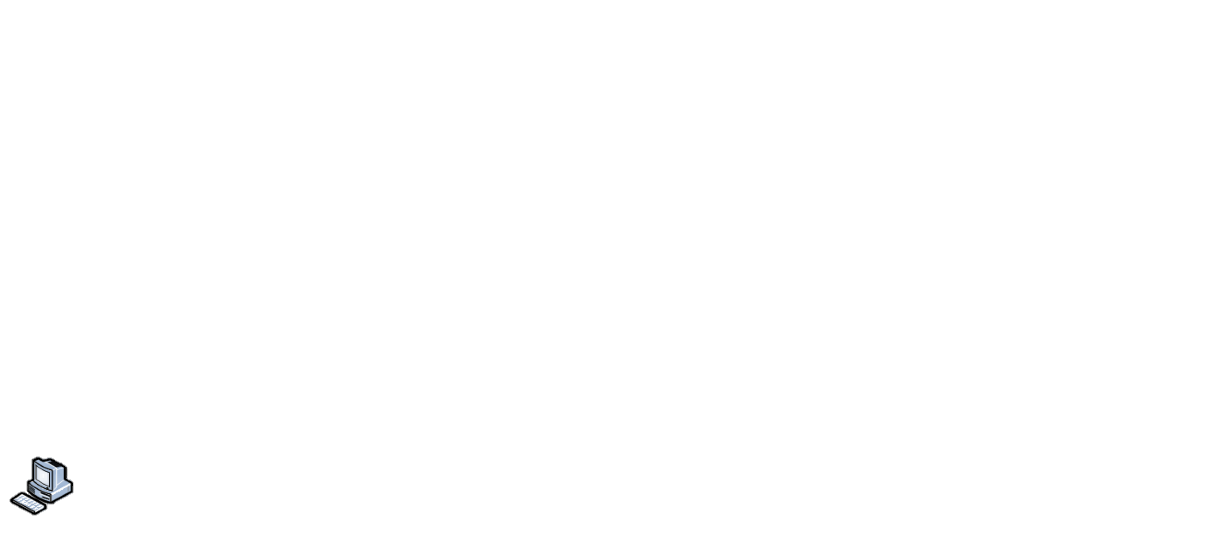 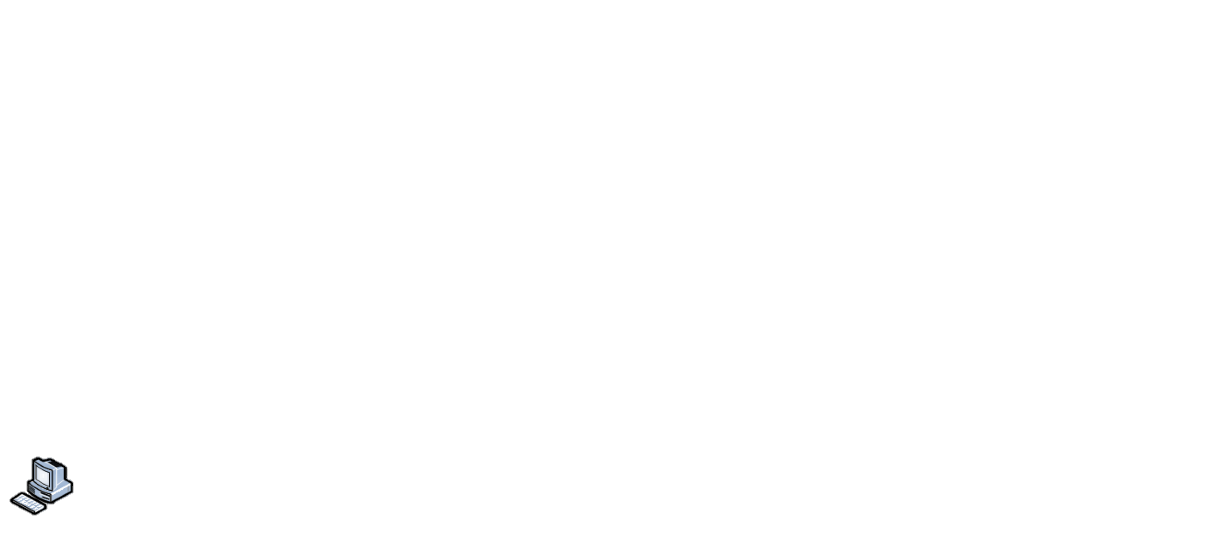 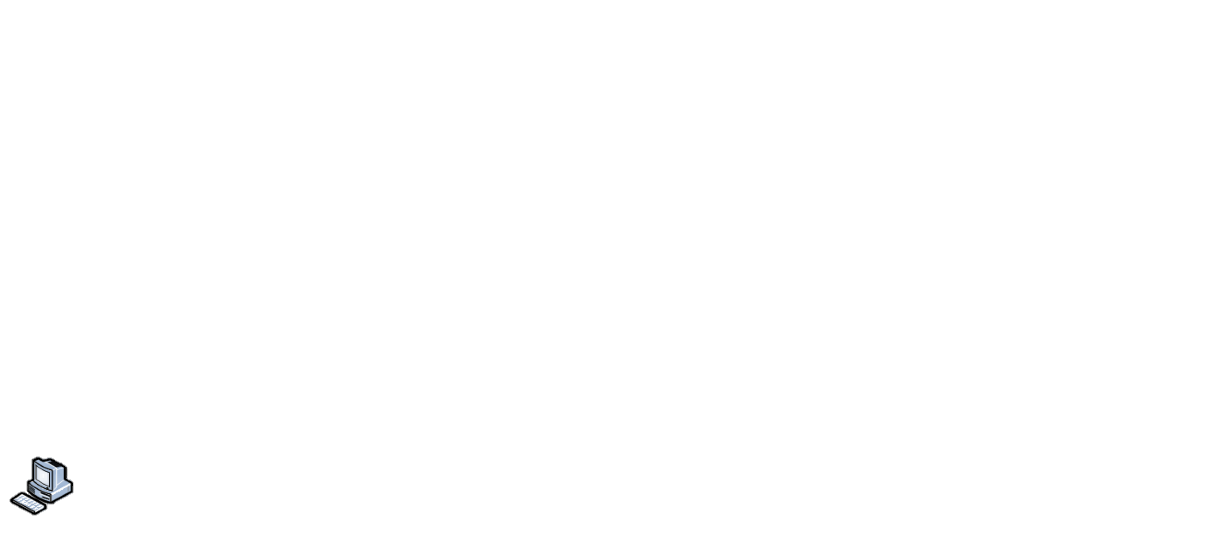 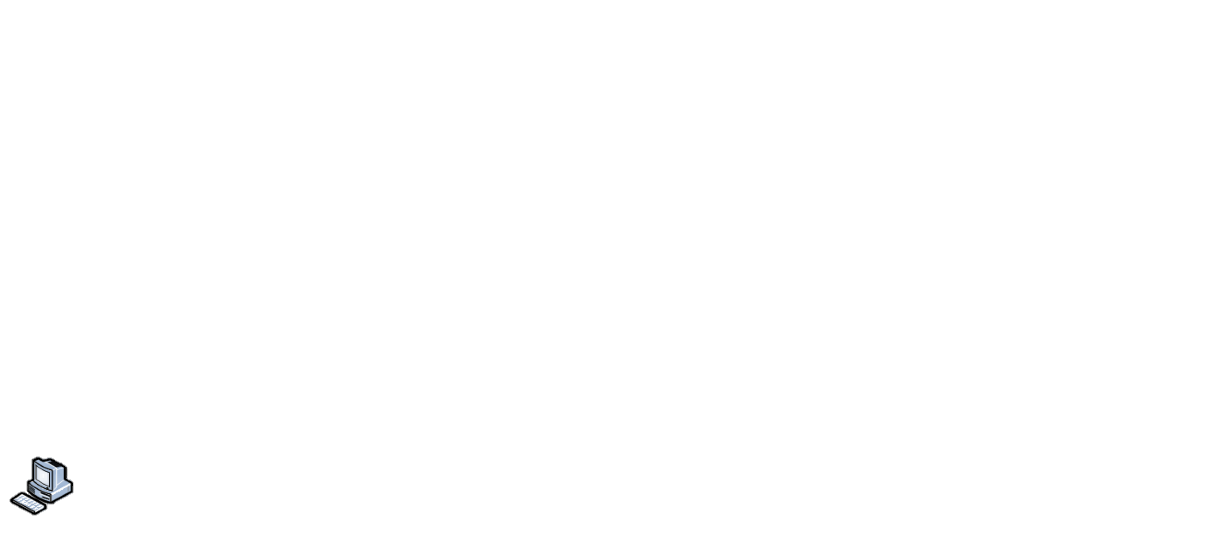 Topology A
Topology A
Topology A
TopoOpt | NSDI 2023
MIT CSAIL
Slide  6
Reconfiguring physical network topology
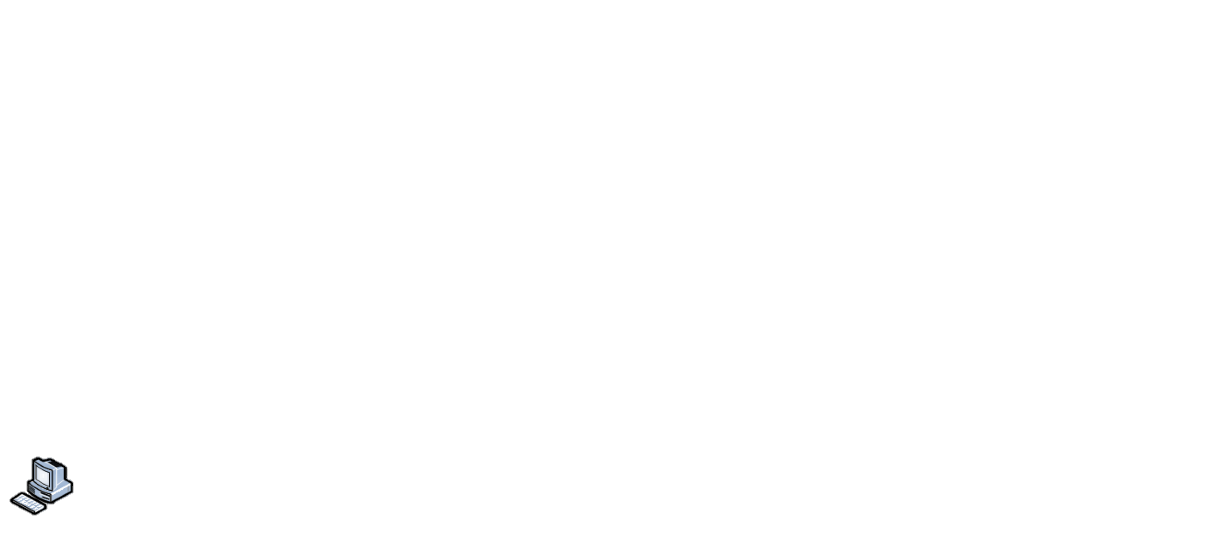 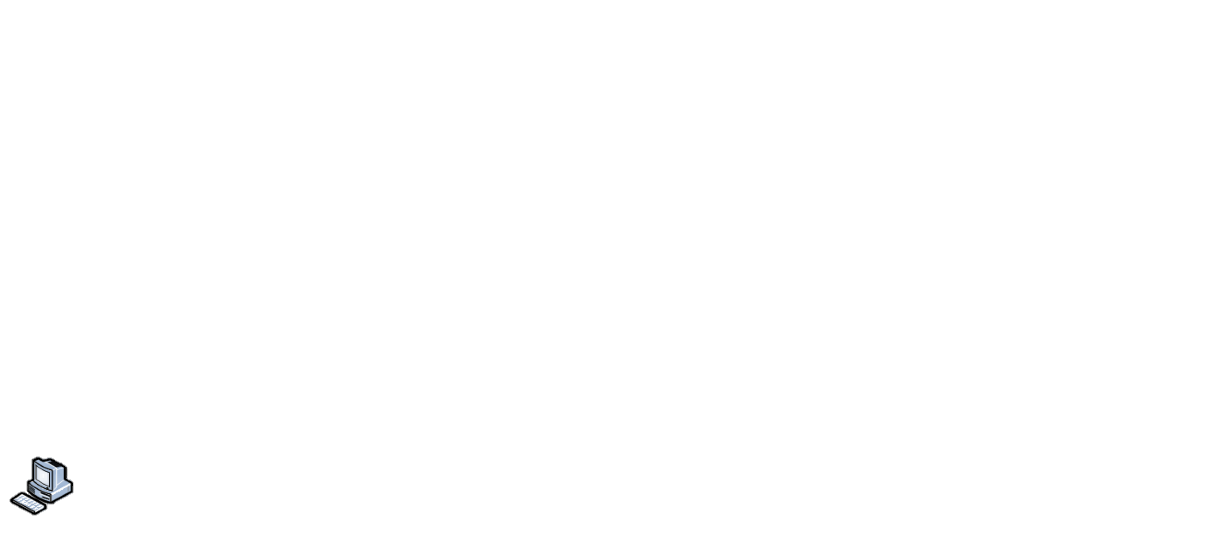 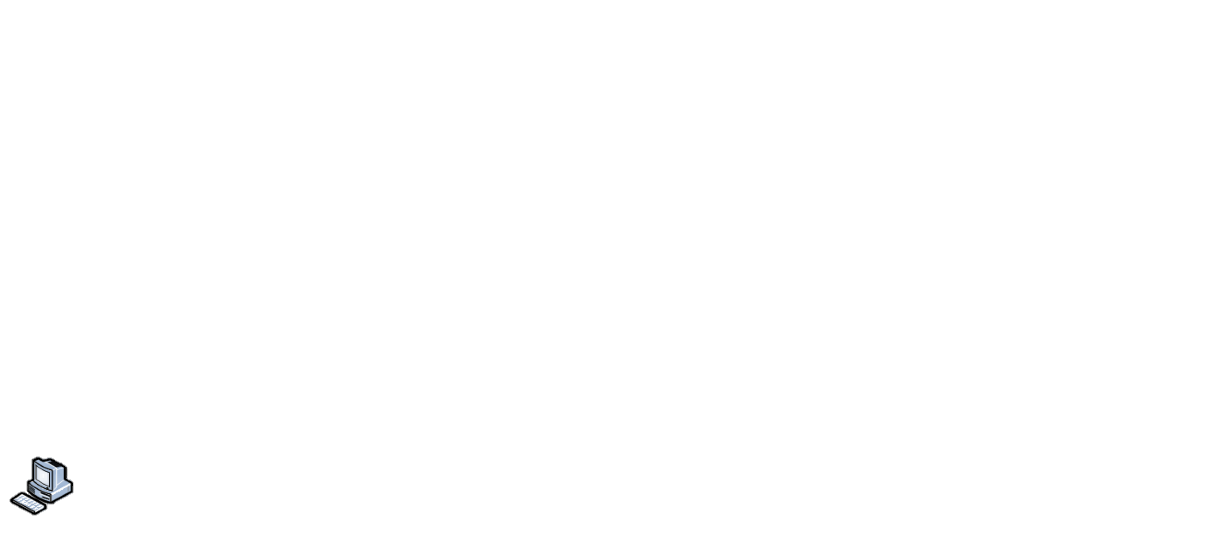 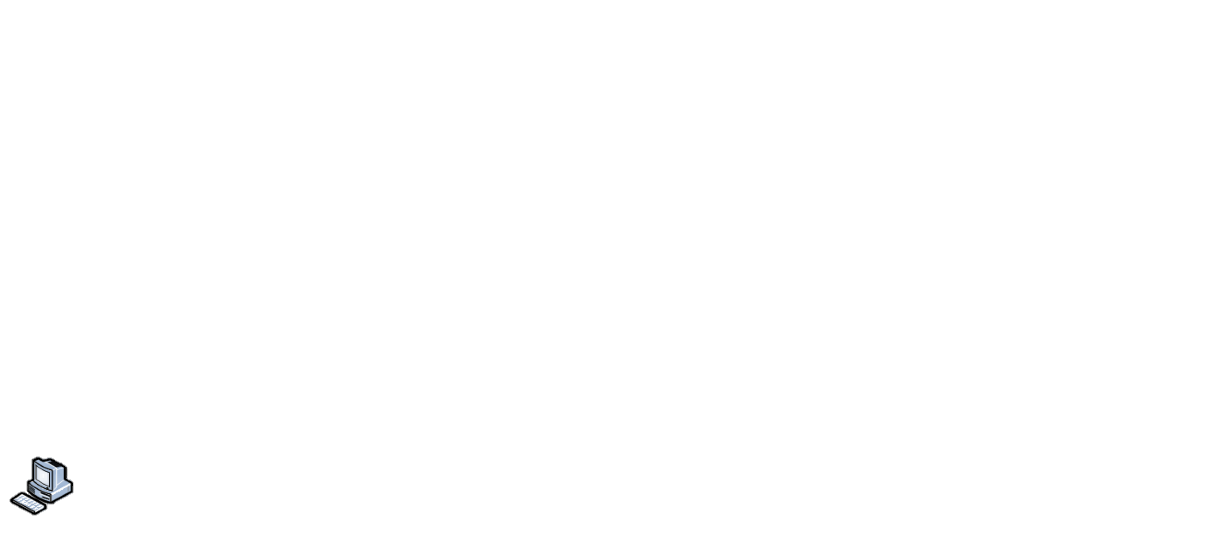 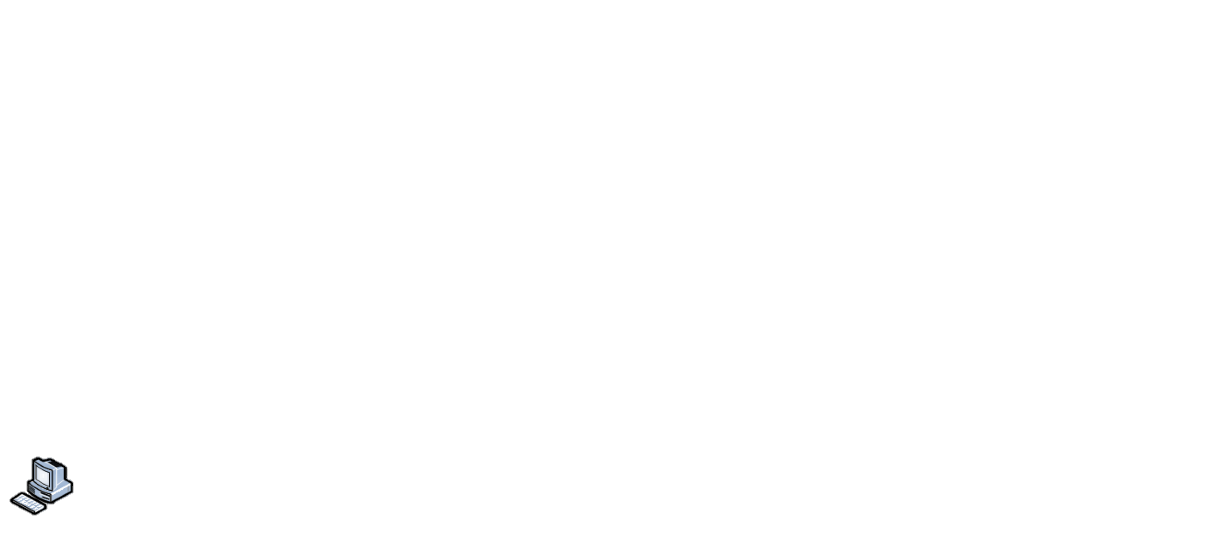 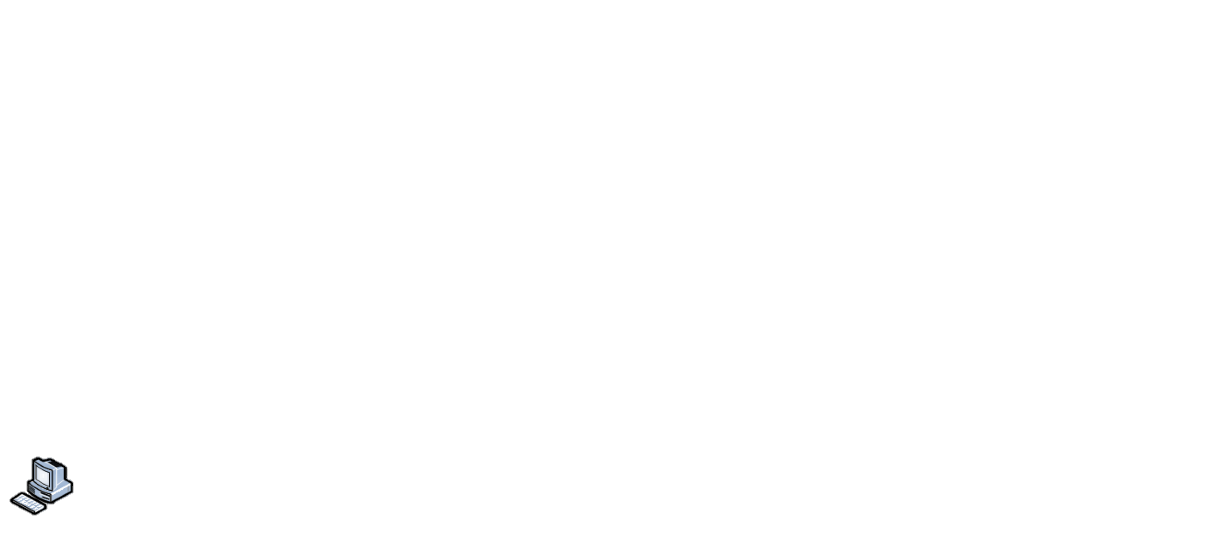 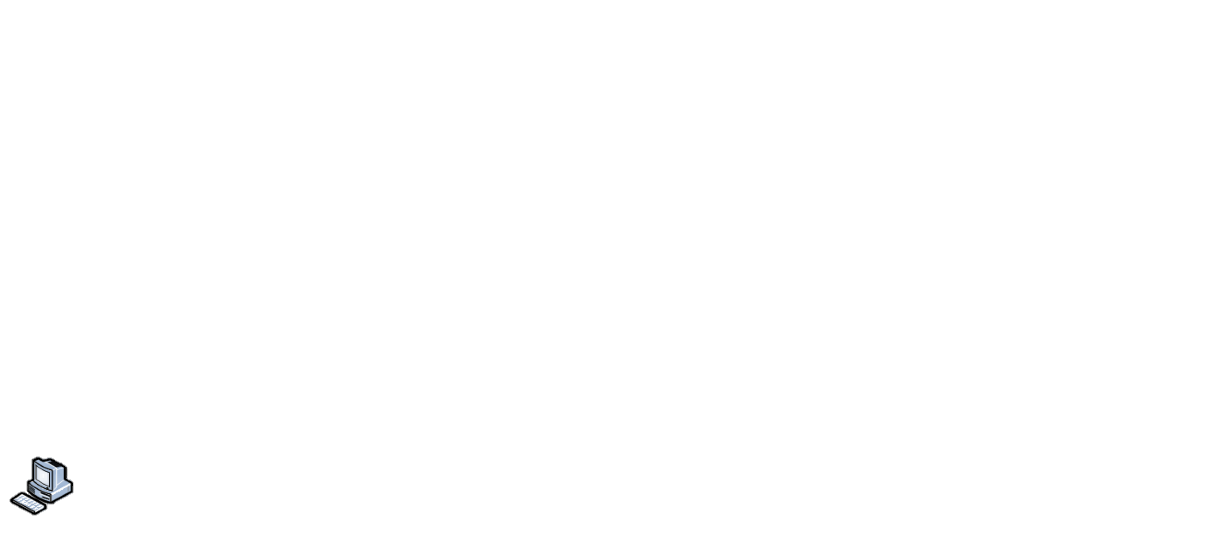 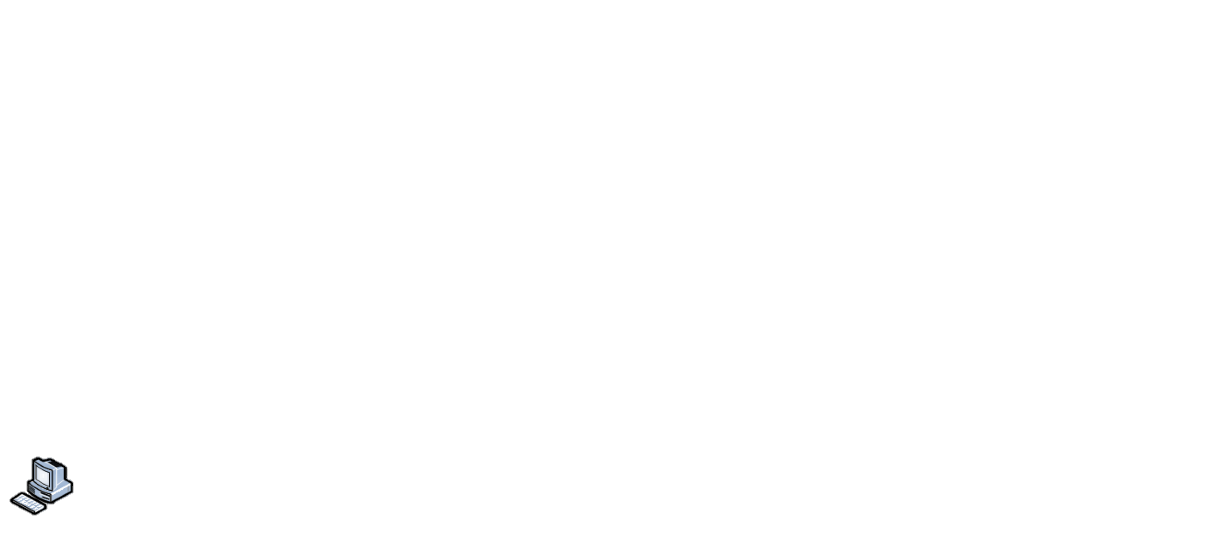 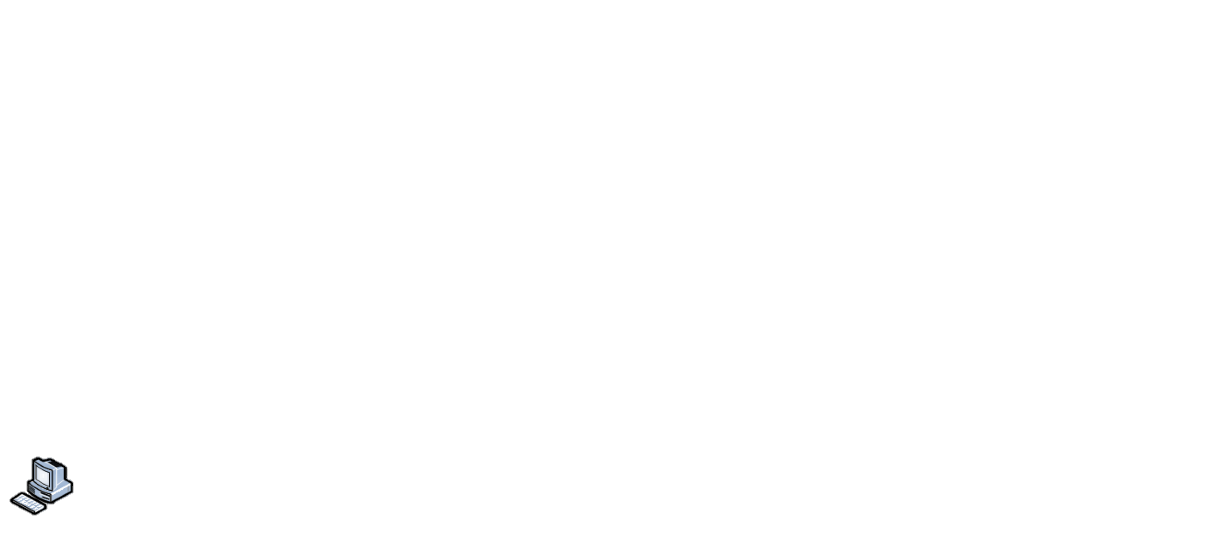 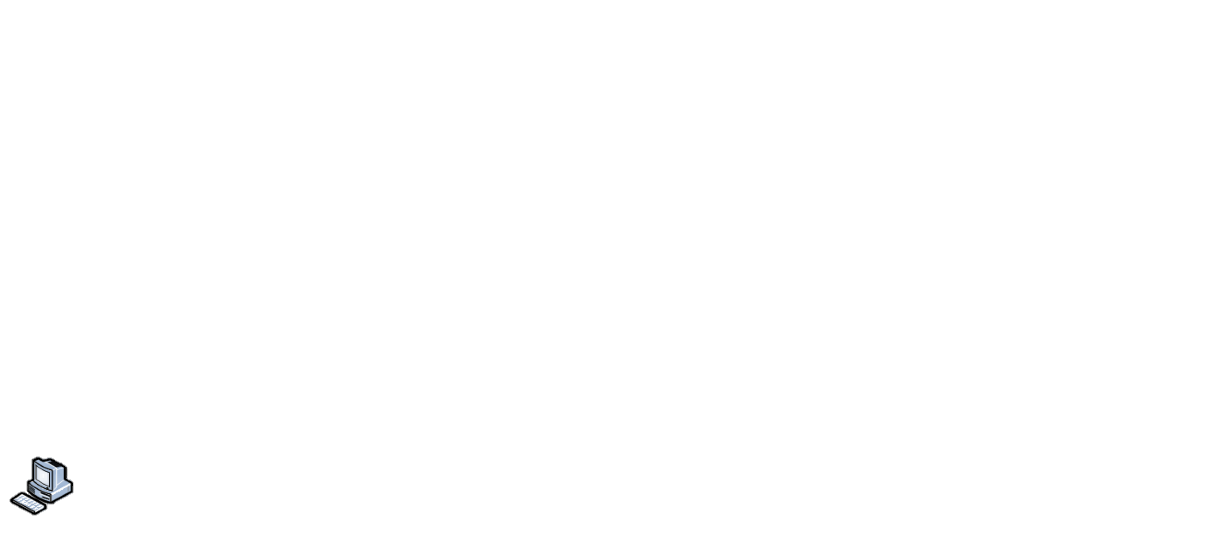 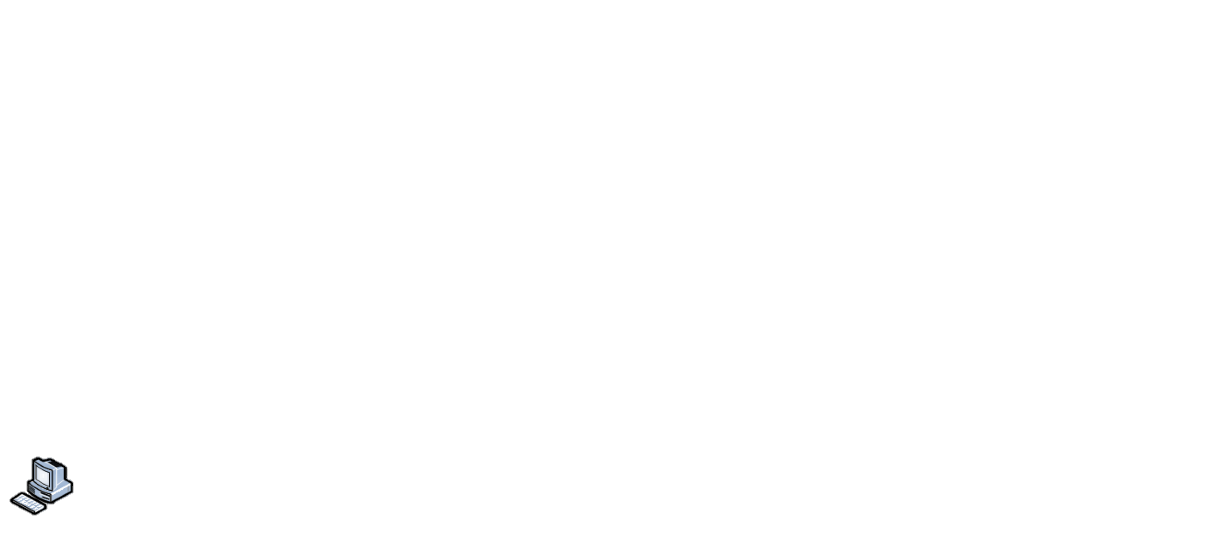 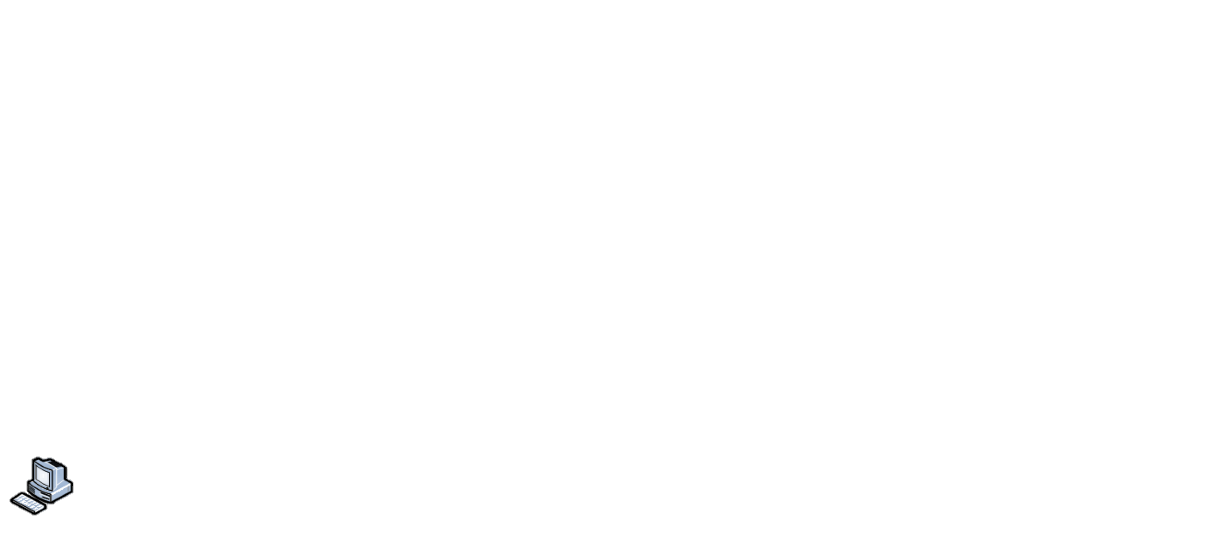 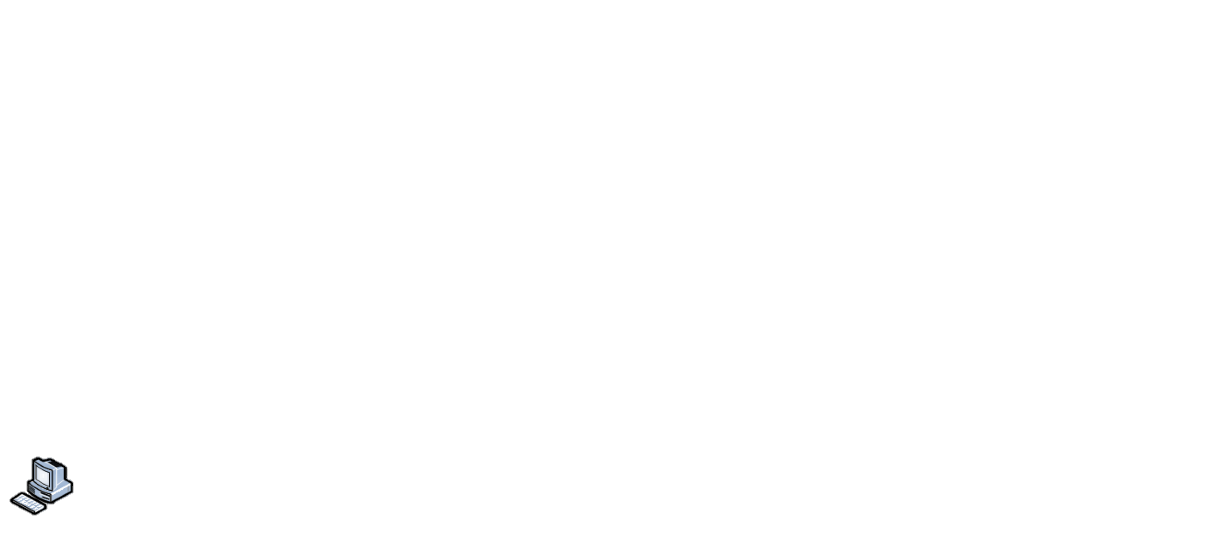 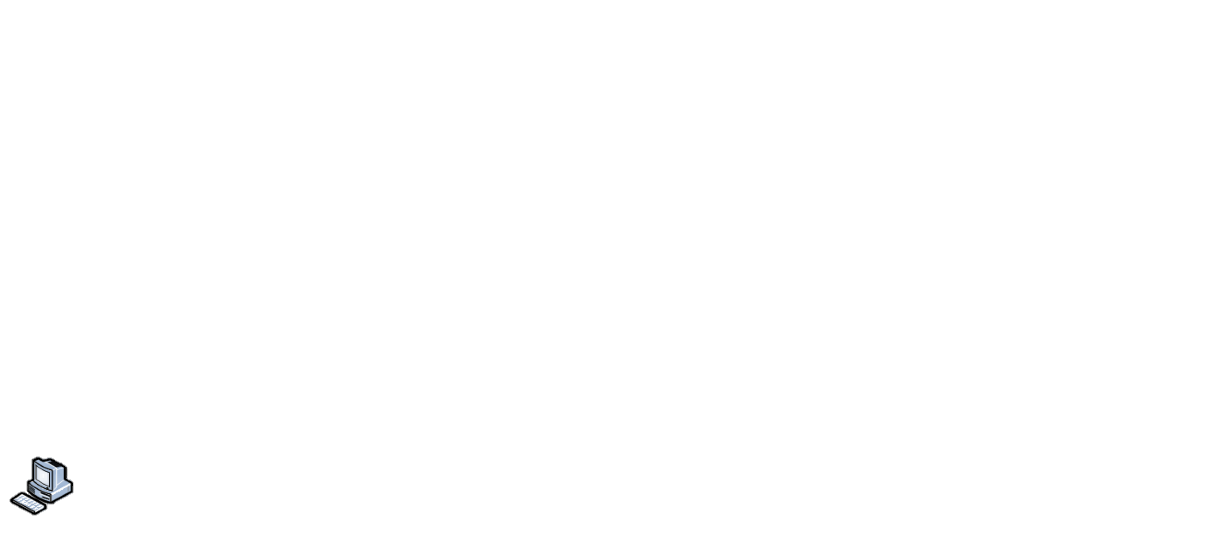 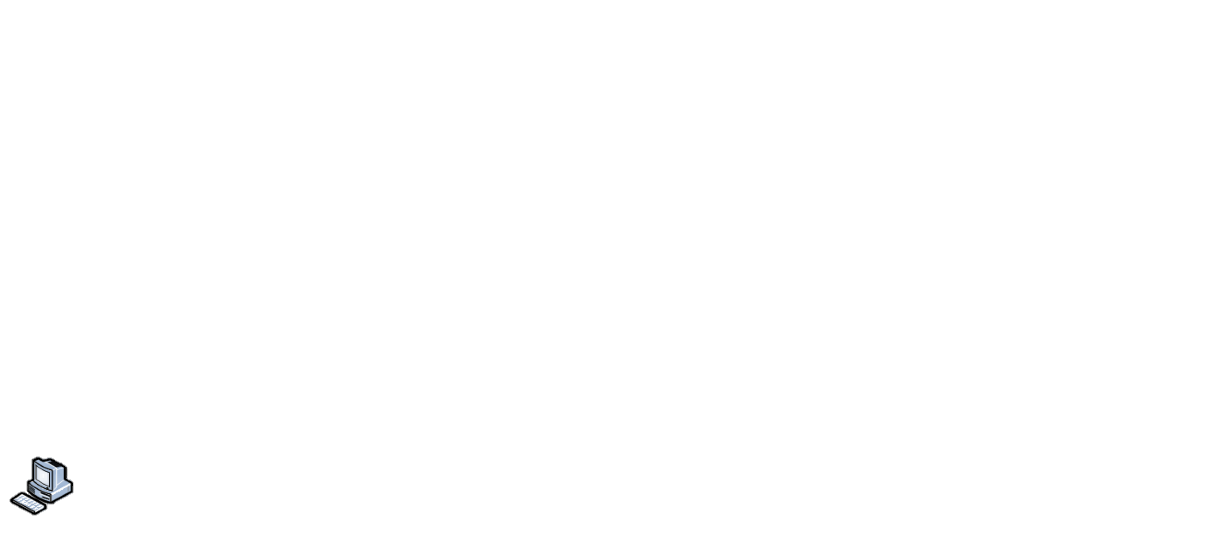 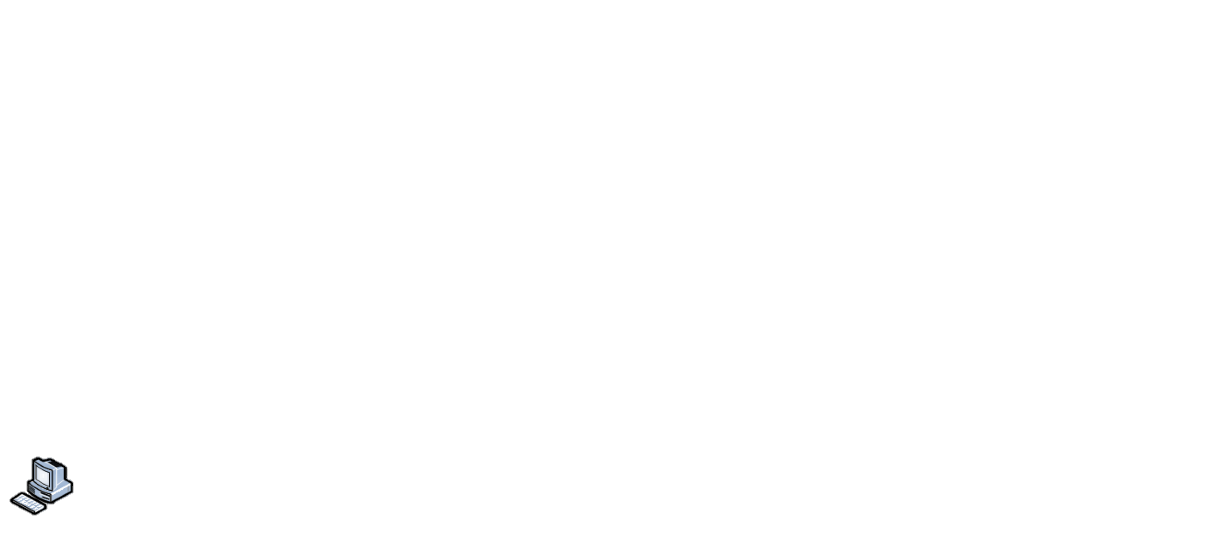 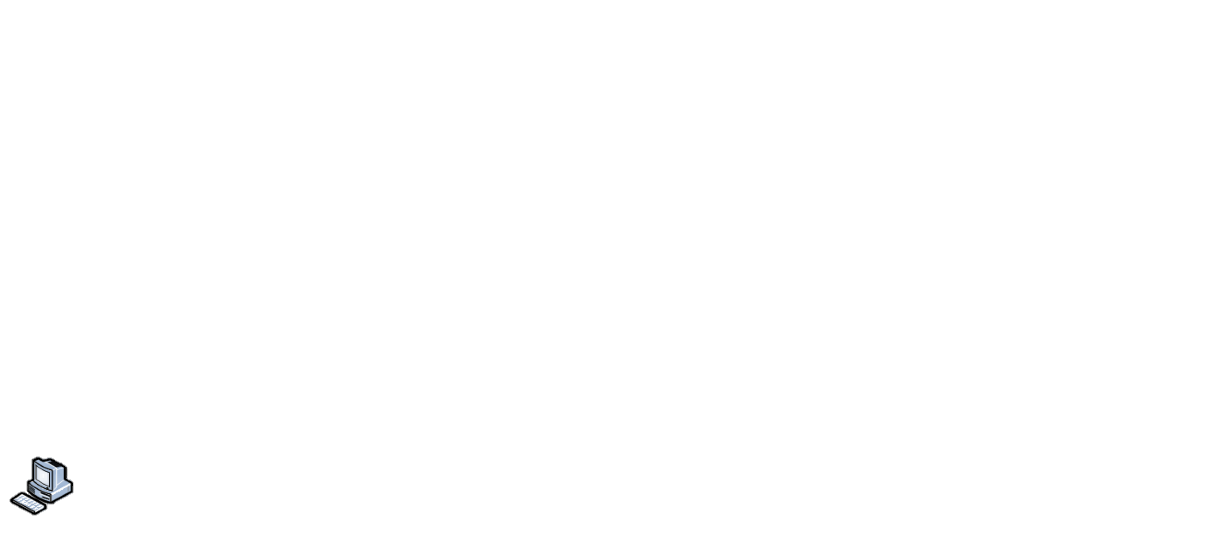 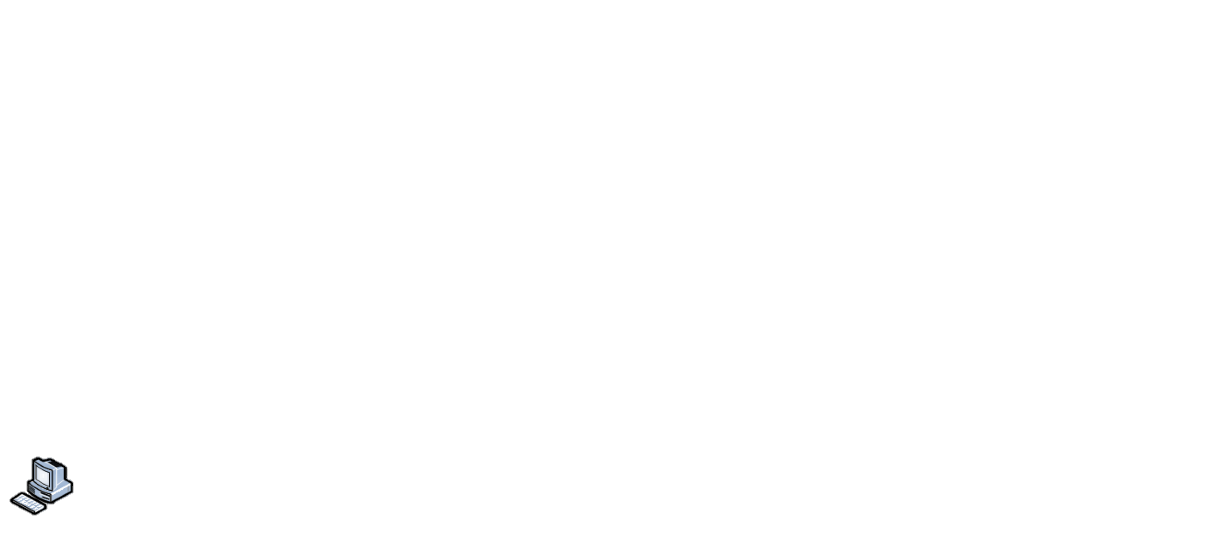 Topology B
Topology C
Topology A
TopoOpt | NSDI 2023
MIT CSAIL
Slide  7
DNNs training traffic has different properties
100%
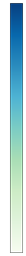 0
(a) Vision
0
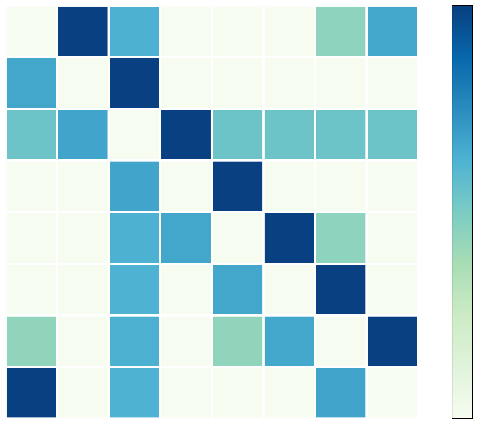 Source Server
4
TopoOpt | NSDI 2023
MIT CSAIL
Slide  8
7
0
4
7
Destination Server
DNNs training traffic has different properties
100%
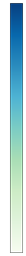 …
0
(a) Vision
…
Iteration 4
Iteration 1
Iteration 2
Iteration 3
0
0
0
0
Key observations:
Traffic patterns are predictable, and do not change across training iterations
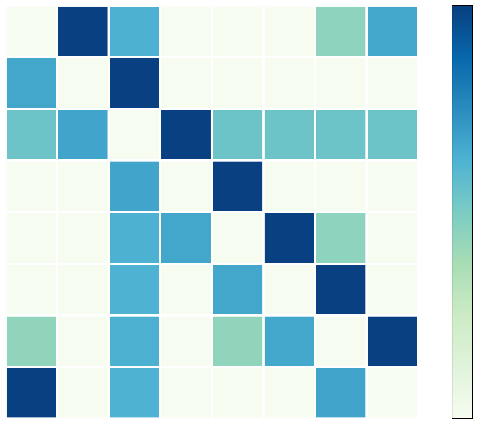 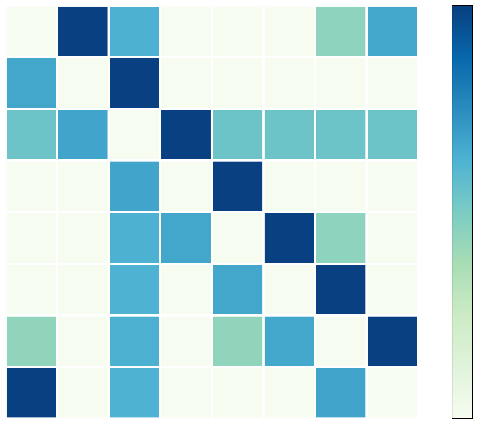 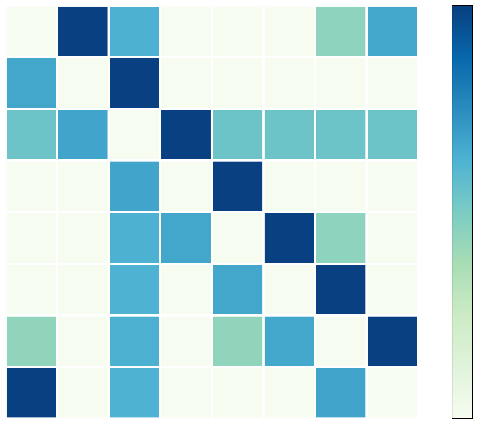 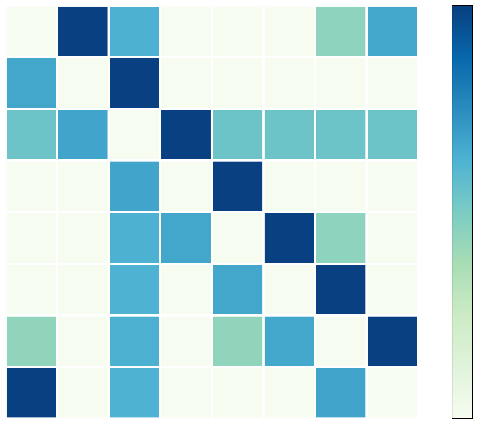 Source Server
Source Server
Source Server
Source Server
4
4
4
4
TopoOpt | NSDI 2023
MIT CSAIL
Slide  9
7
7
7
7
0
0
0
0
4
4
4
4
7
7
7
7
Destination Server
Destination Server
Destination Server
Destination Server
DNNs training traffic has different properties
100%
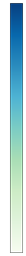 0
(a) Vision
(c) Object Tracking
(b) Image processing
(d) Speech Recognition
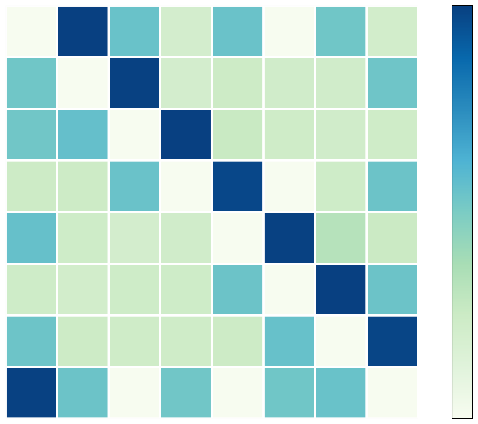 0
0
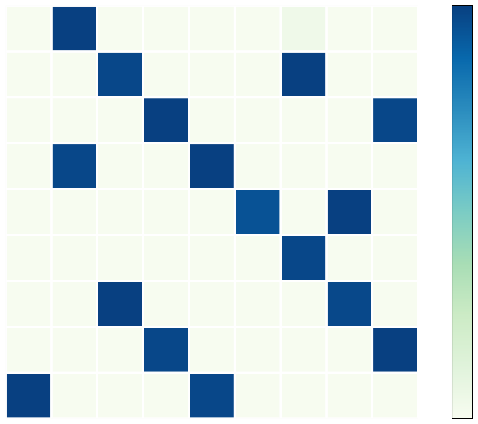 0
Key observations:
Traffic patterns are predictable, and do not change across training iterations
Traffic patterns are model-dependent
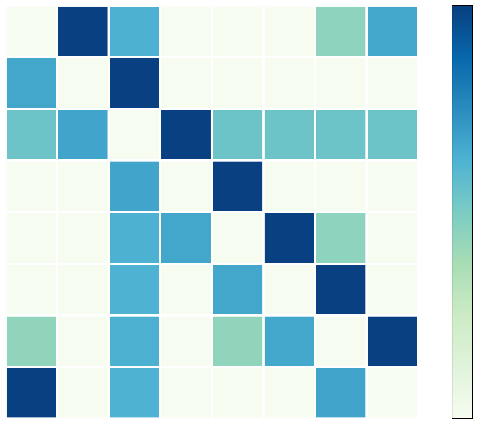 0
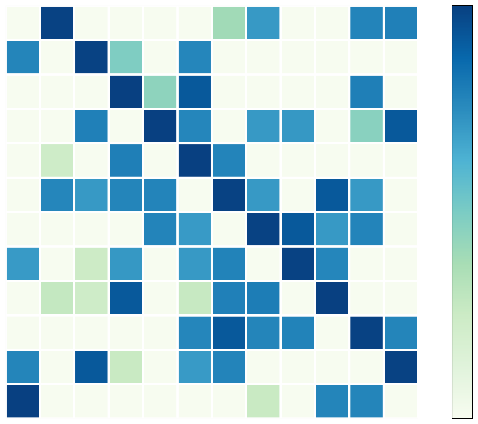 4
Source Server
Source Server
4
Source Server
Source Server
4
4
7
TopoOpt | NSDI 2023
MIT CSAIL
Slide  10
7
8
7
11
0
4
7
0
4
8
0
4
7
0
7
11
4
Destination Server
Destination Server
Destination Server
Destination Server
TopoOpt

The first system to leverage reconfigurable network, to co-optimize network topology and parallelization strategy for distributed training
TopoOpt achieves 3.4x faster training time for DNN training
TopoOpt | NSDI 2023
MIT CSAIL
Slide  11
Co-optimization challenge: Huge search space for optimal DNN training
The configuration space is huge!
Search space explodes!
Missing potential solutions!
Network Topology &
 Communication
DNN Parallelization Strategy
TopoOpt | NSDI 2023
MIT CSAIL
Slide  12
Alternating optimization framework to co-optimize DNN parallelization strategy and network topology
Strategy Optimization
Parallelization Strategy Search
Topology and routing
Parallelization strategy
Traffic Demand Extraction
TopologyFinder Algorithm
Topology Optimization
TopoOpt | NSDI 2023
MIT CSAIL
Slide  13
Alternating optimization framework to co-optimize DNN parallelization strategy and network topology
Traffic Demand Extraction
TopologyFinder Algorithm
Topology Optimization
What algorithm should we use to find the topology in this framework?
TopoOpt | NSDI 2023
MIT CSAIL
Slide  14
0
Characteristics of DNN training traffic
5
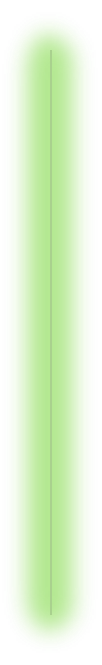 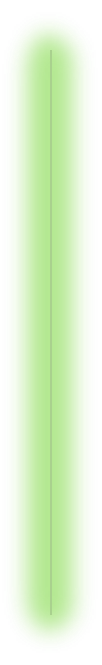 10
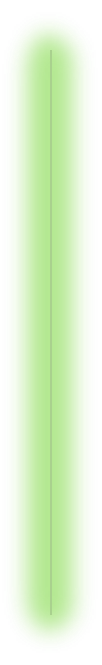 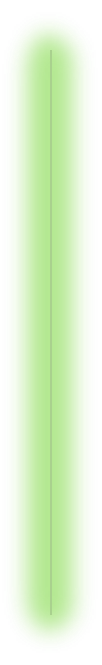 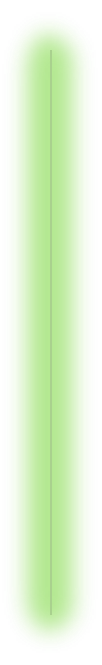 15
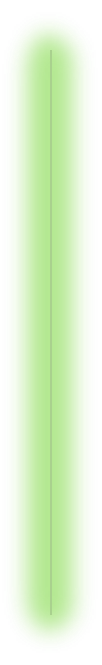 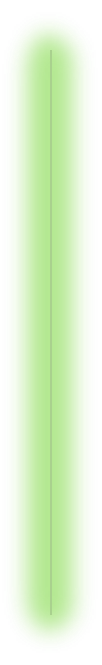 100%
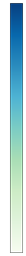 15
0
5
10
AllReduce Transfers
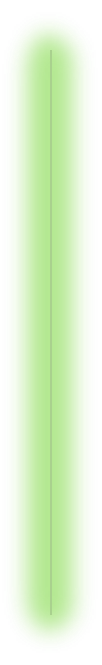 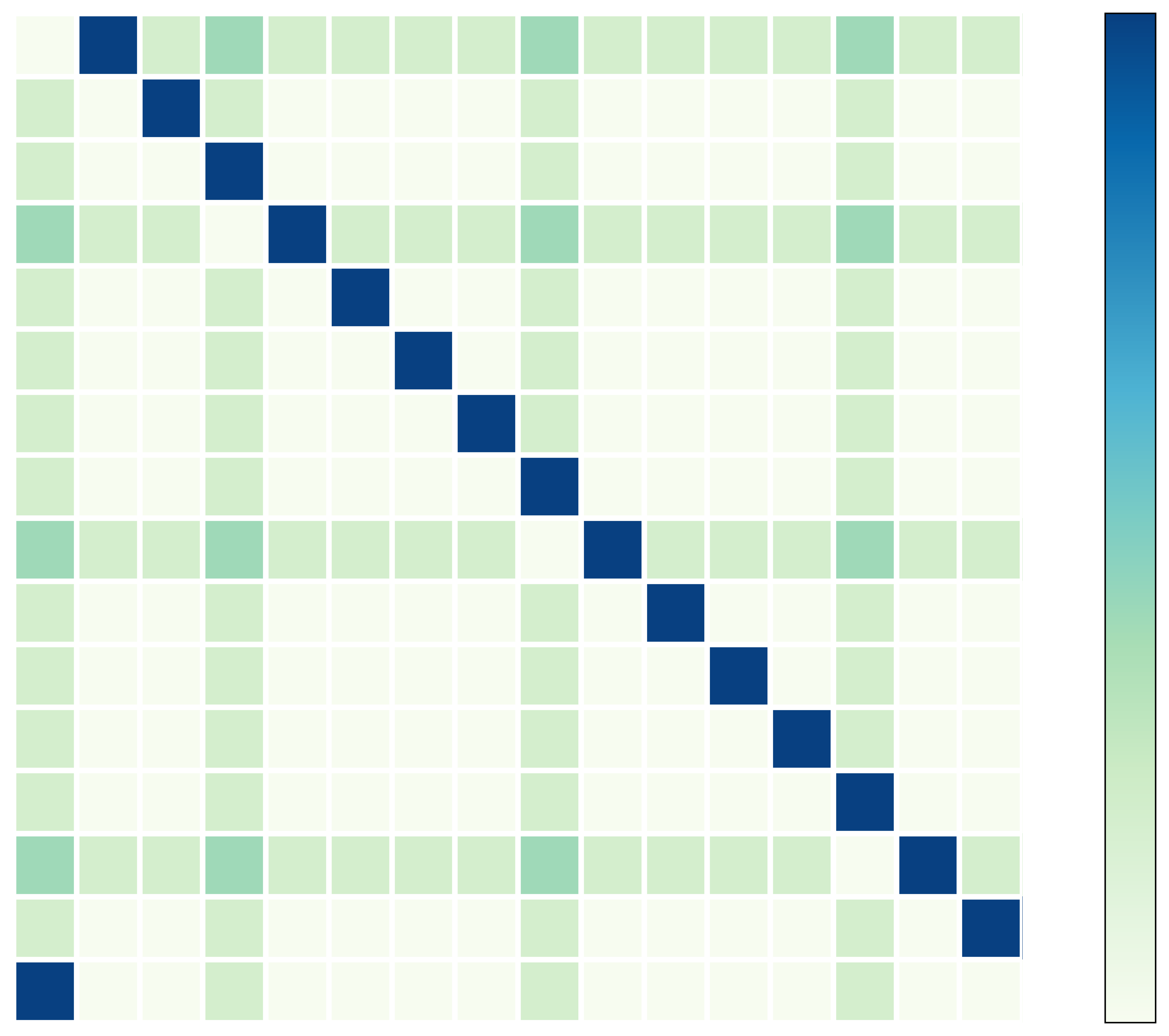 Model Parallel 
Transfers
0
TopoOpt | NSDI 2023
MIT CSAIL
Slide  15
0
Challenge: finding a good network topology for both AllReduce and Model-Parallel transfers
5
10
= One link
0
Degree (d) = 3, unidirectional
1
15
14
2
15
100%
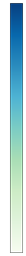 15
0
5
10
13
3
AllReduce Transfers
4
12
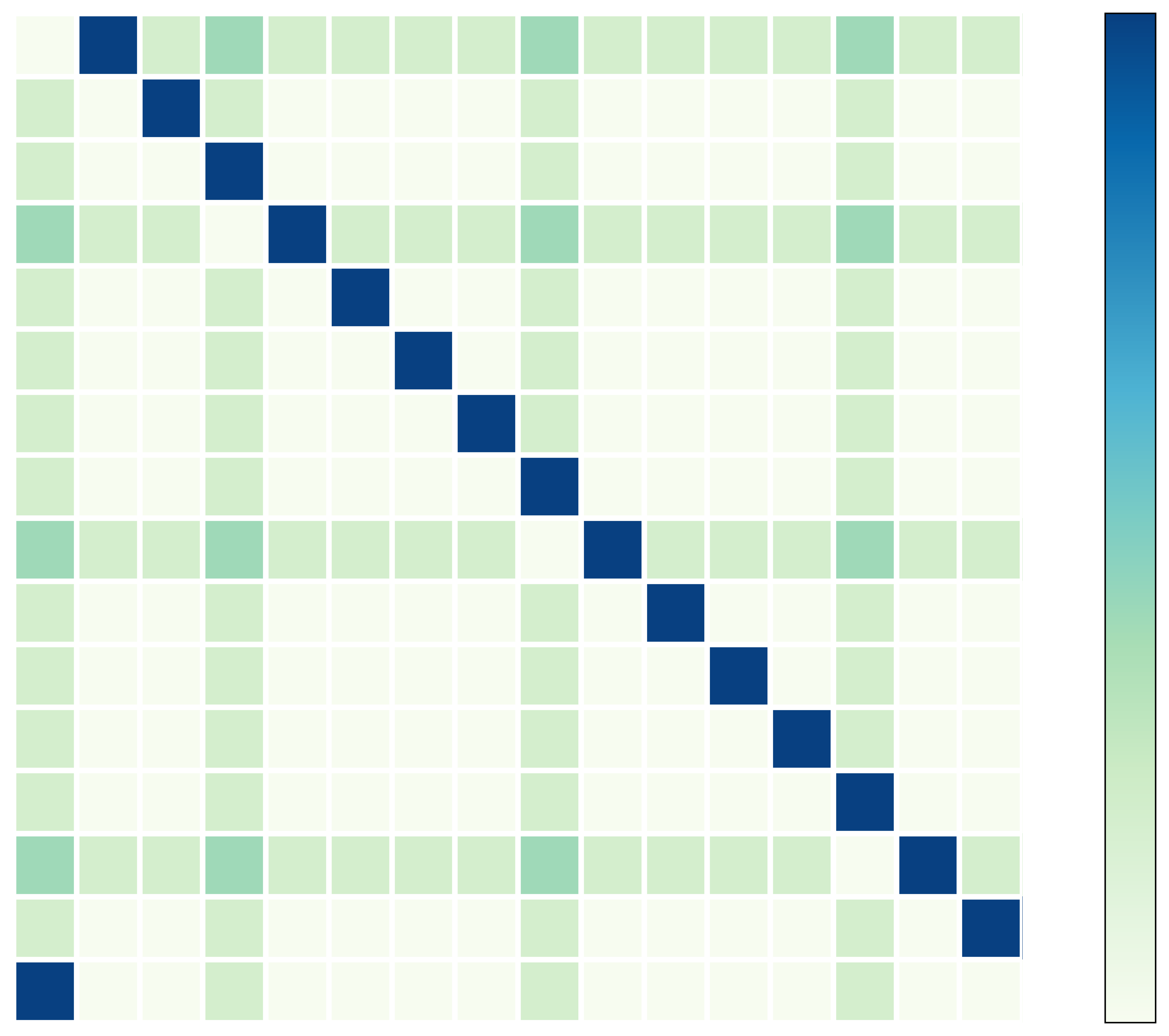 5
11
Model Parallel 
Transfers
10
6
9
7
8
0
8 hops!
TopoOpt | NSDI 2023
MIT CSAIL
Slide  16
0
Meeting the requirements of both AllReduce and Model-Parallel transfers
5
10
Degree (d) = 3, unidirectional
15
100%
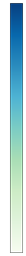 15
0
5
10
AllReduce Transfers
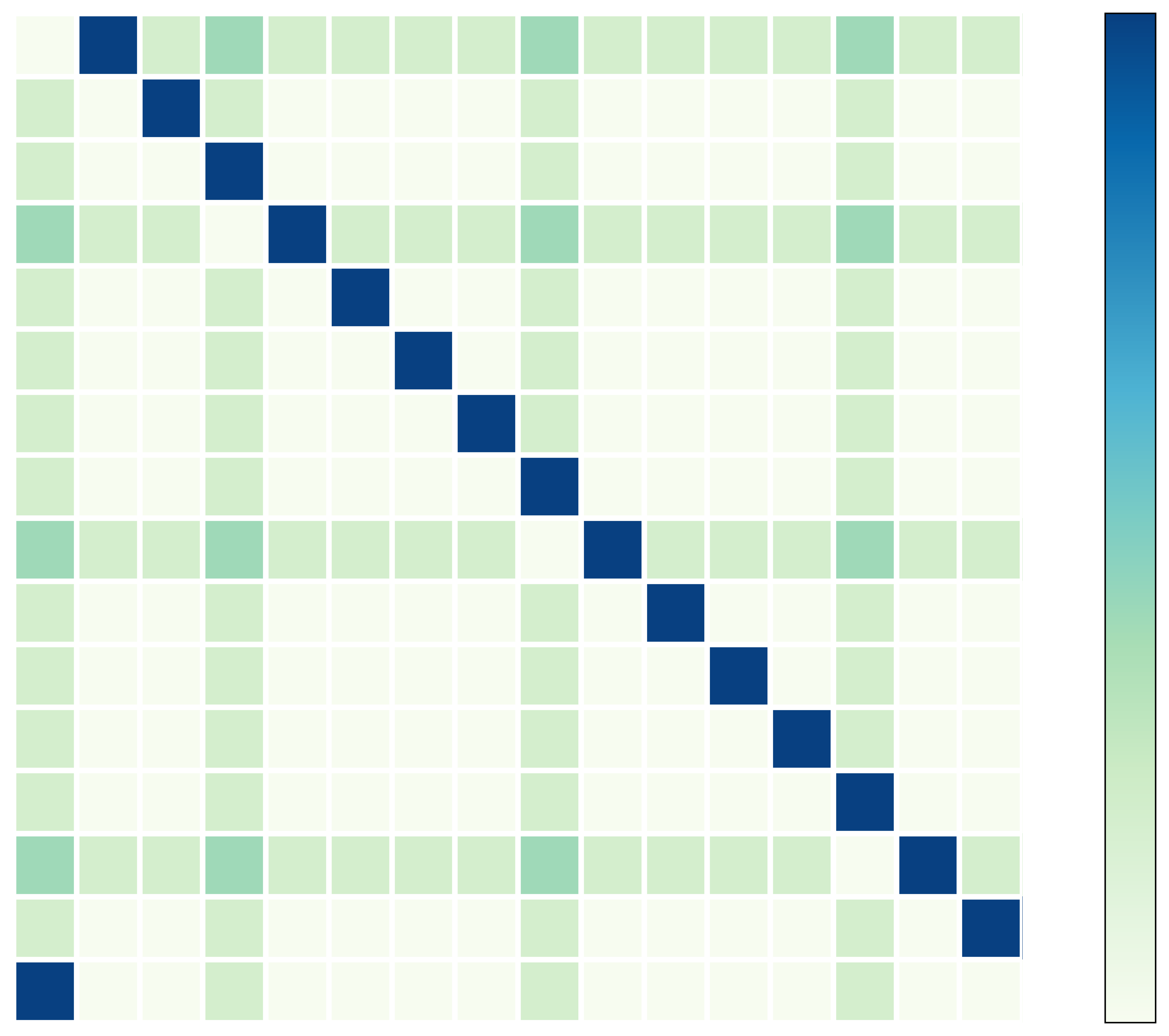 Model Parallel 
Transfers
0
TopoOpt | NSDI 2023
MIT CSAIL
Slide  17
0
0
0
Slide  18
Key idea: mutate the traffic matrix
5
5
5
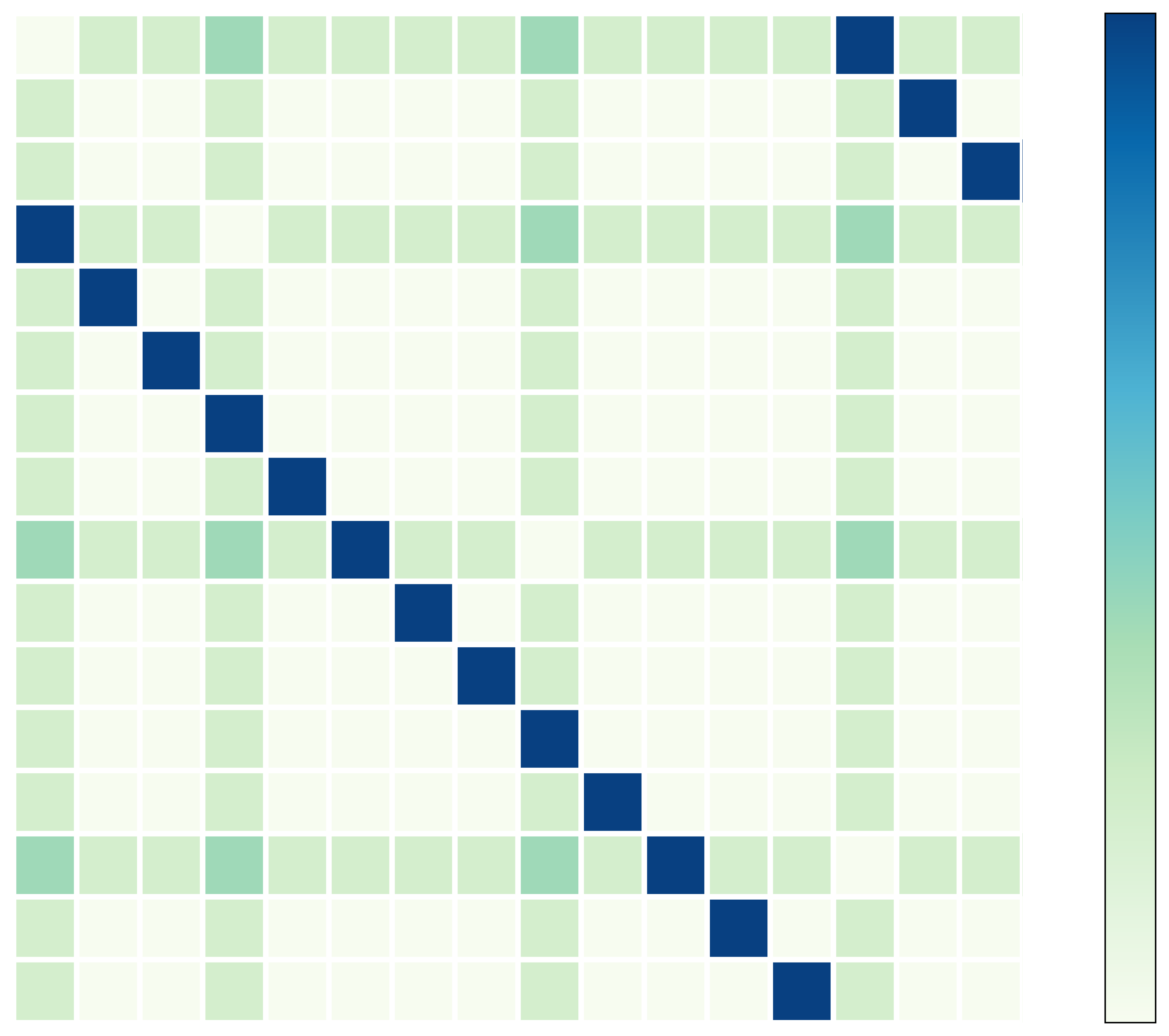 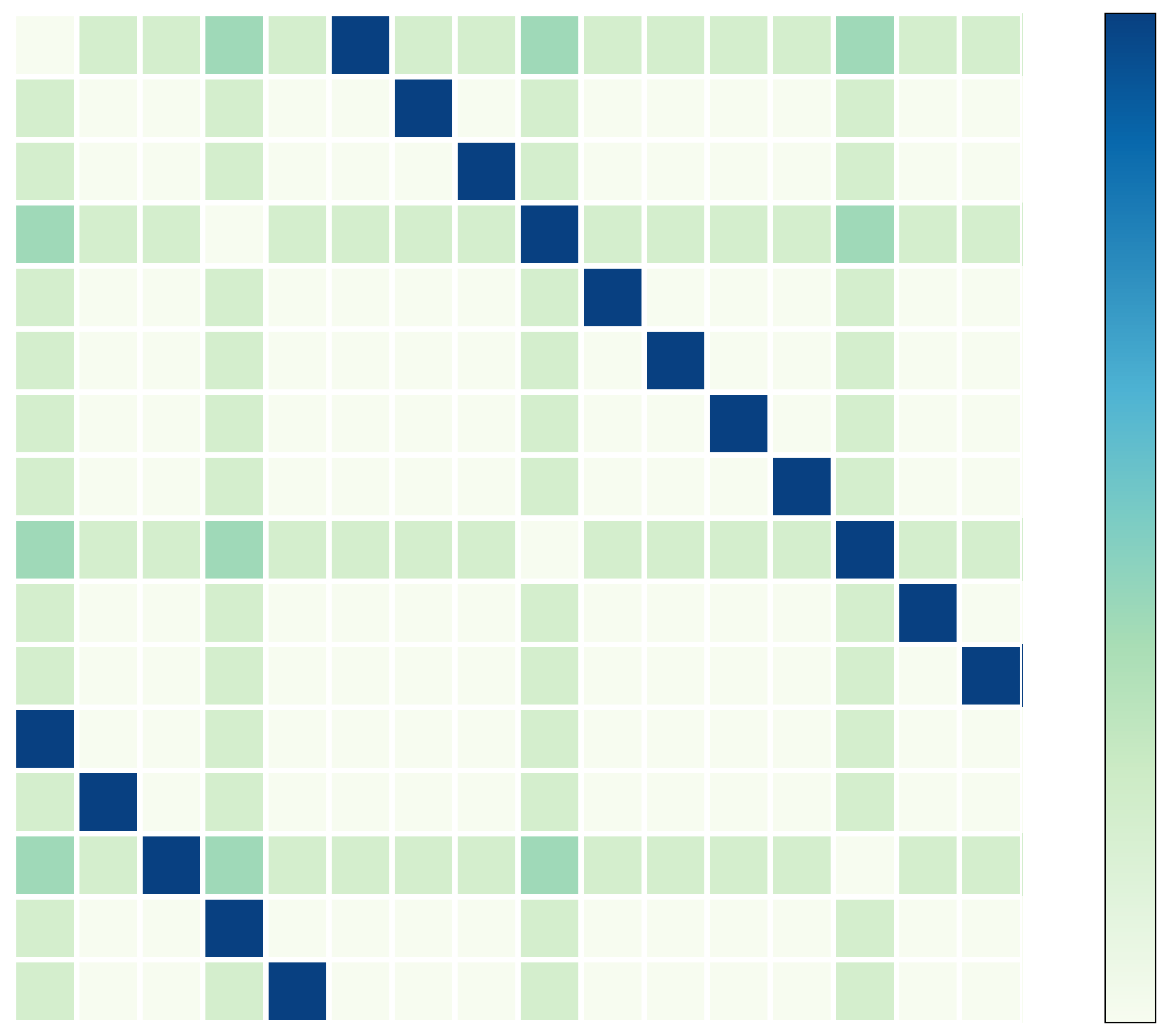 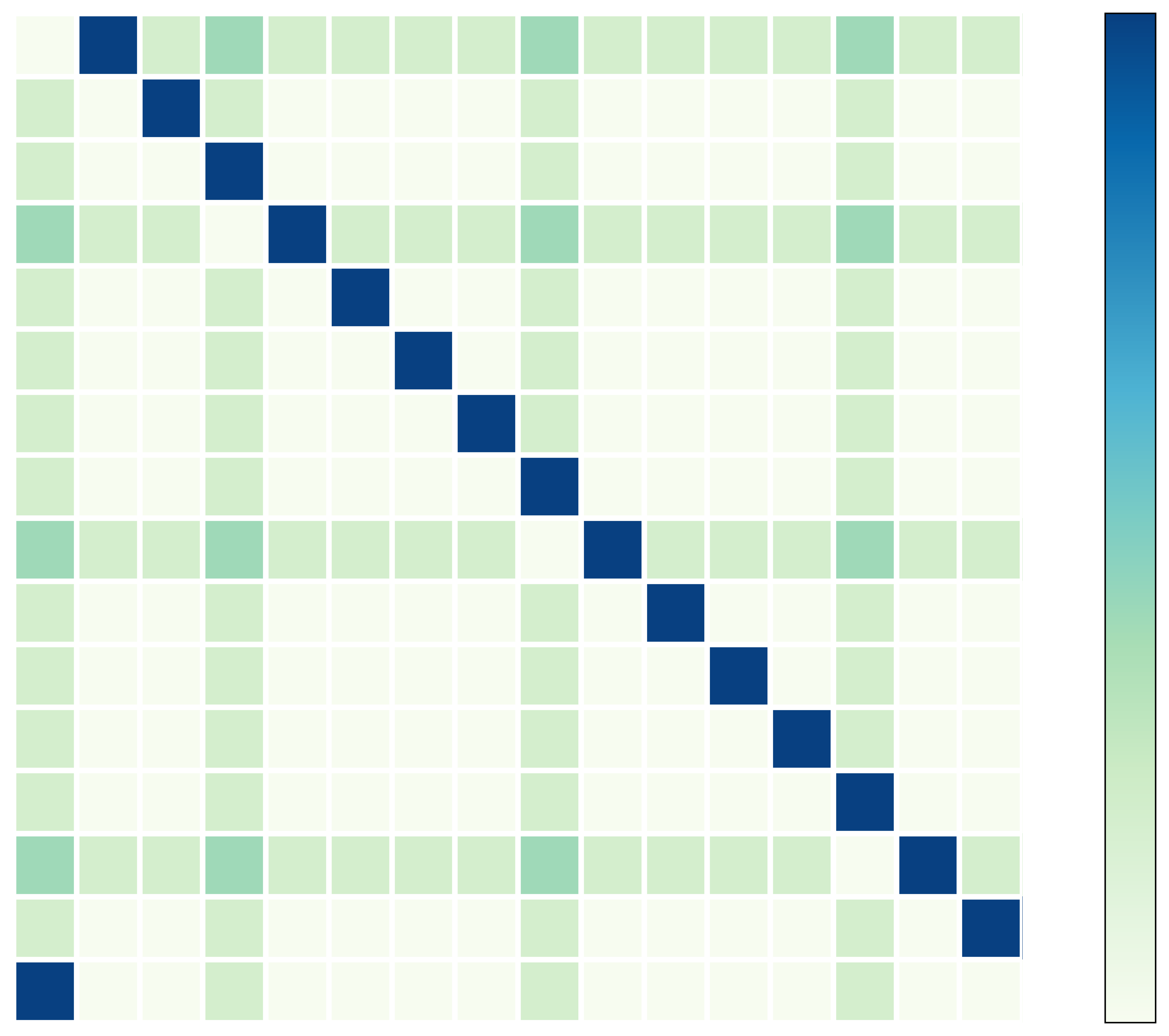 10
10
10
15
15
15
15
15
15
0
0
0
5
5
5
10
10
10
0
0
0
1
15
1
15
15
1
2
14
14
2
14
2
13
13
3
3
13
3
12
12
12
4
4
4
5
11
5
11
5
11
10
10
6
10
6
6
9
9
7
9
7
7
8
8
8
AllReduce transfers are mutable. Model-Parallel transfers are not mutable.
TopoOpt | NSDI 2023
MIT CSAIL
Slide  18
Slide  19
Splitting AllReduce traffic
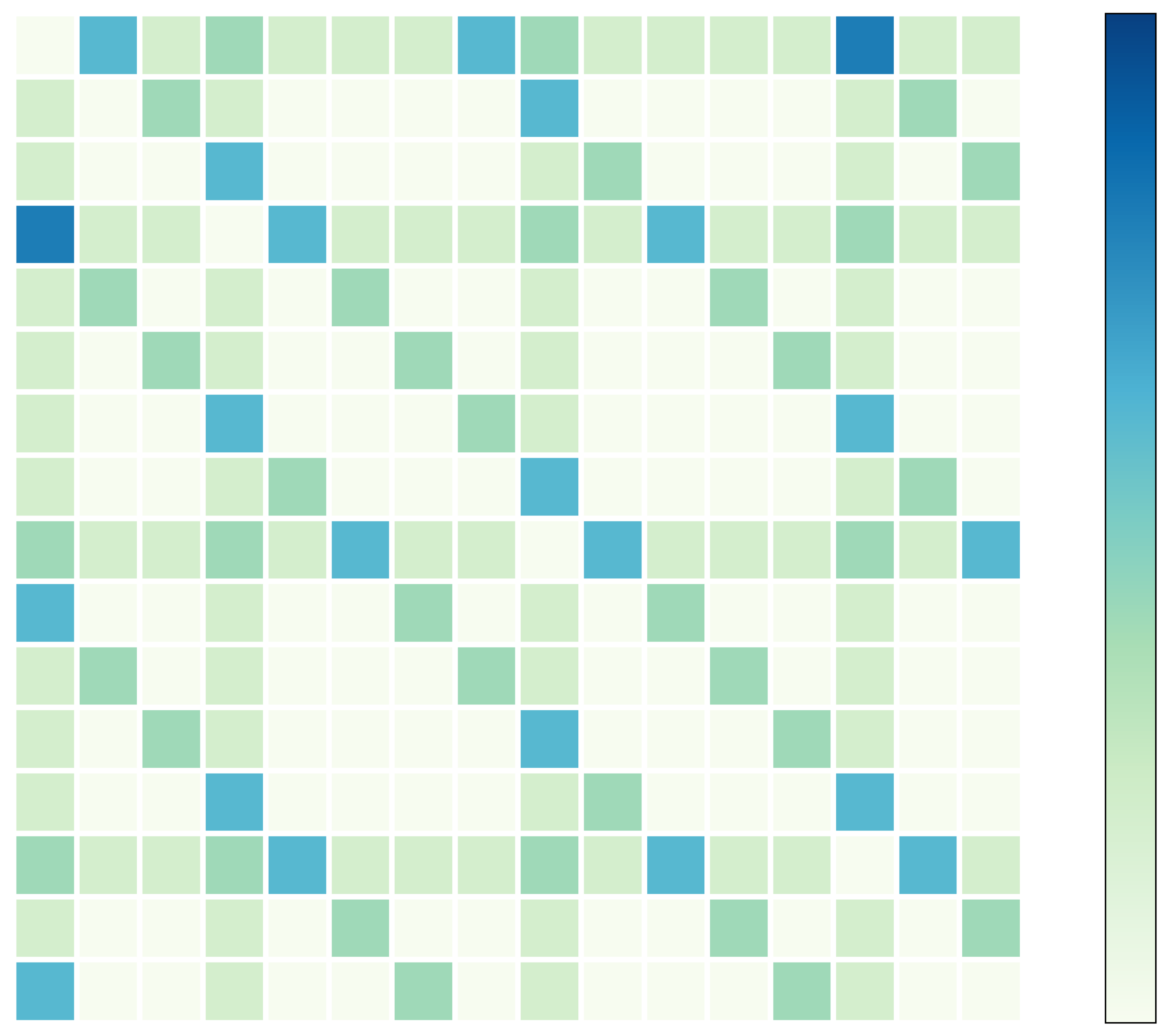 0
0
0
0
15
15
1
1
1
15
5
14
14
2
2
14
2
13
13
3
3
13
3
12
12
4
4
12
4
10
5
5
11
11
11
5
10
10
6
6
10
6
9
9
7
7
9
7
8
8
8
15
0
15
5
10
Leverage the mutability of AllReduce transfers to achieve high bandwidth for AllReduce & low hop-count for Model-Parallel!
TopoOpt | NSDI 2023
MIT CSAIL
Slide  19
Key technique: Regular permutations
0
0
15
1
1
15
14
14
2
2
13
13
3
3
0
12
12
0
4
4
15
1
15
1
14
2
14
2
5
5
11
11
13
3
13
3
10
10
6
6
9
9
7
7
8
8
12
4
12
4
5
11
5
11
10
6
10
6
9
7
9
7
8
8
Irregular permutations
TopoOpt | NSDI 2023
MIT CSAIL
Slide  20
TopoOpt uses optical switches
Optical Switchd
Optical Switch1
Server1
Server2
Servern-1
Servern
TopoOpt | NSDI 2023
MIT CSAIL
Slide  21
TopoOpt uses optical switches
Fully functional 12-node, degree 4 testbed integrated with NCCL
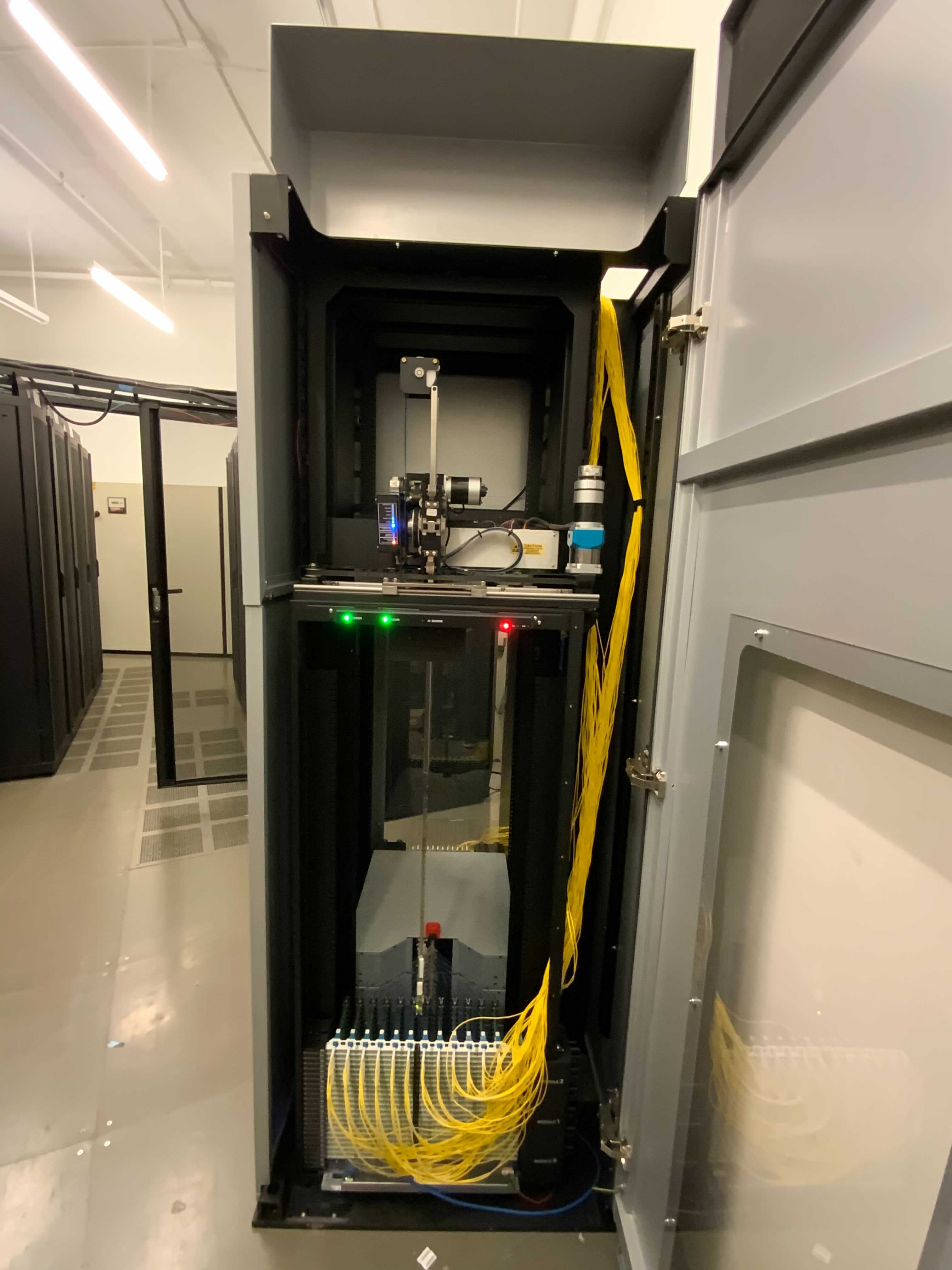 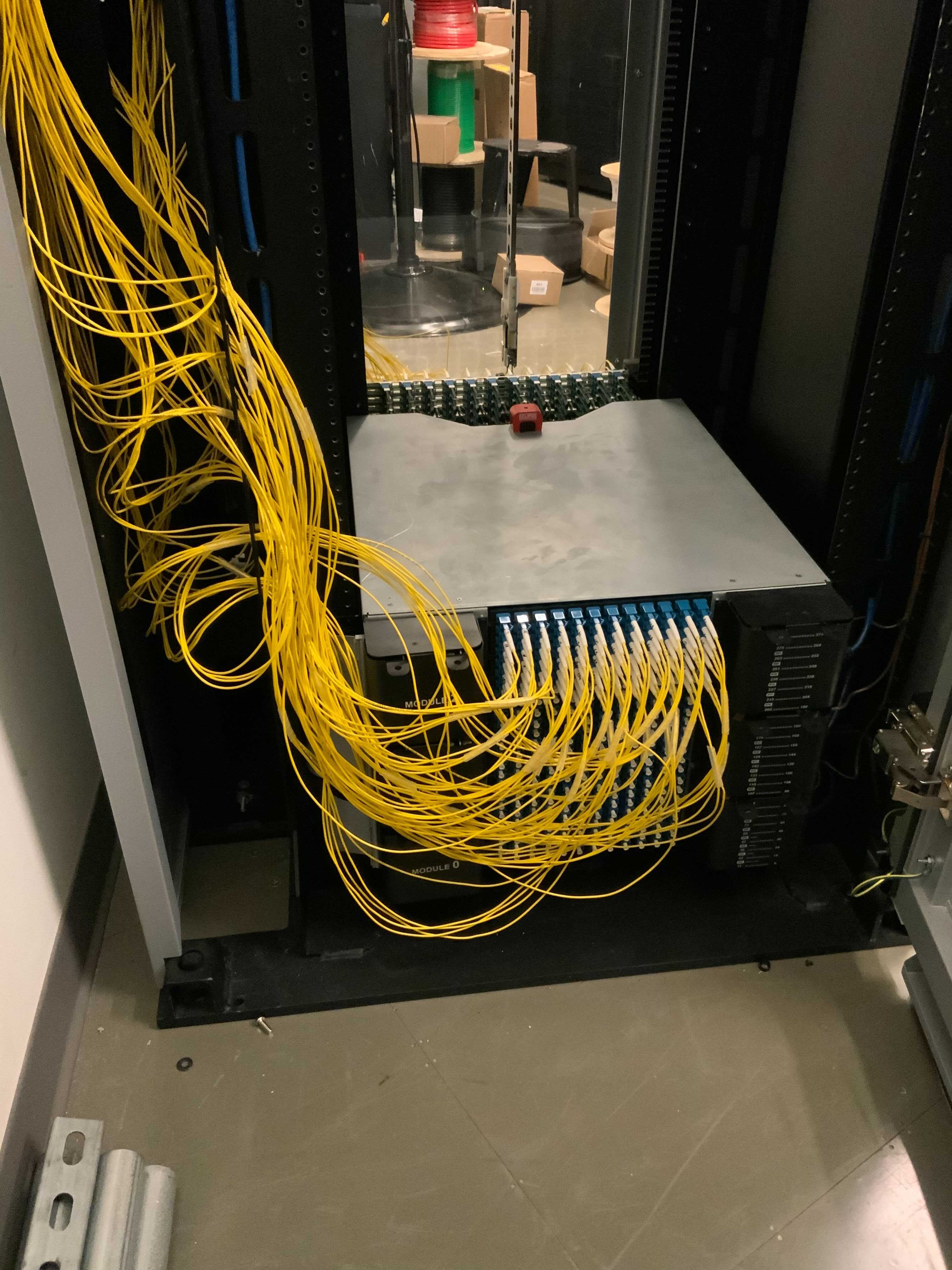 Front View
Back View
0
Transmit Side
11
1
Robot Control
Optical Switchd
Optical Switch1
2
10
3
9
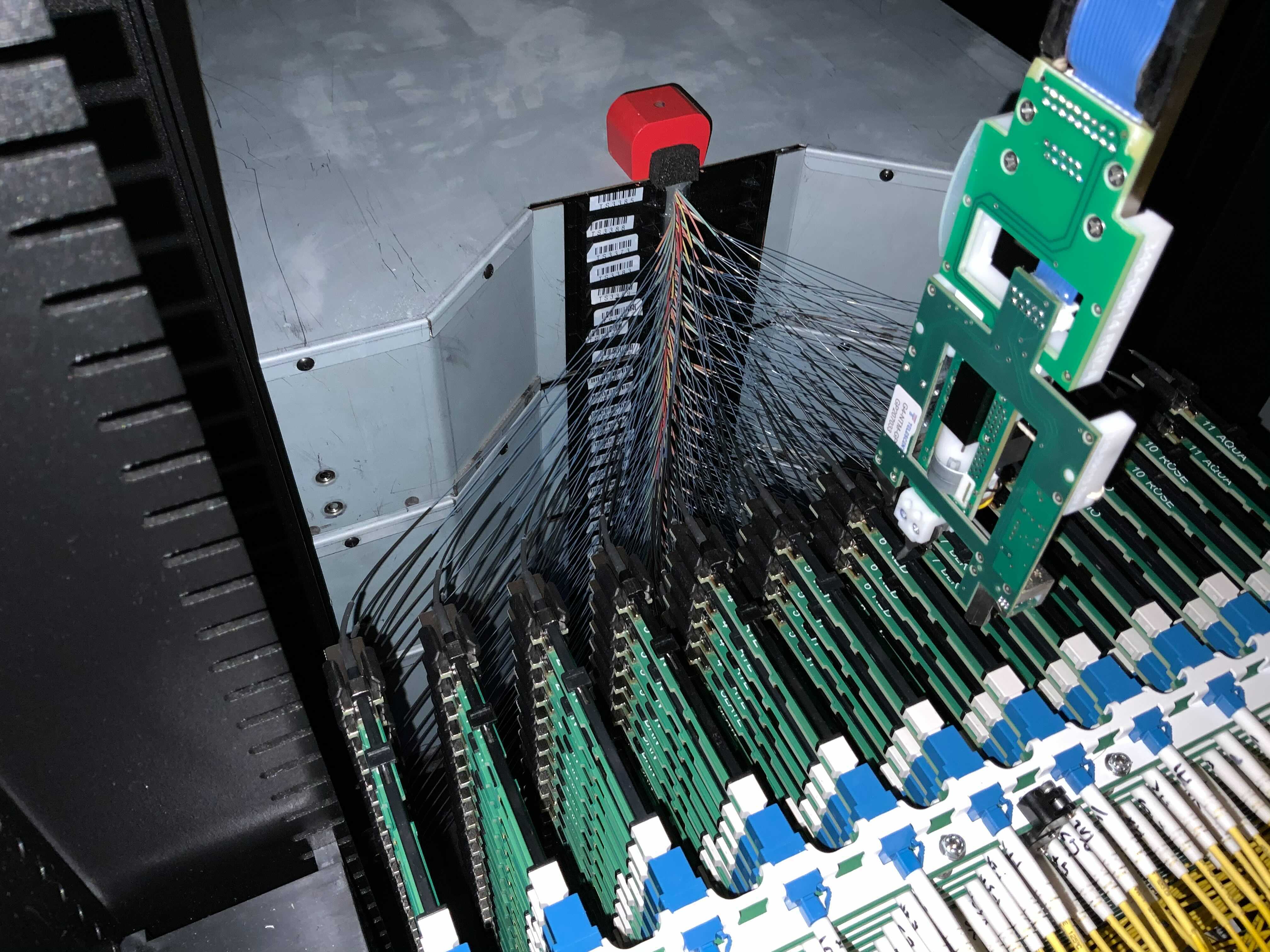 Robot’s
Gripper
Side View
Robot's arm
Server1
Server2
Servern-1
Servern
4
8
5
7
6
Receive Side
TopoOpt | NSDI 2023
MIT CSAIL
Slide  22
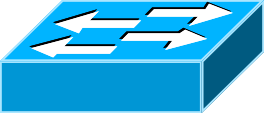 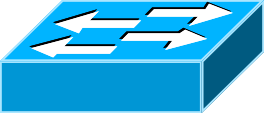 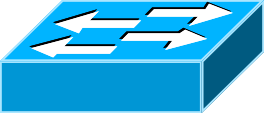 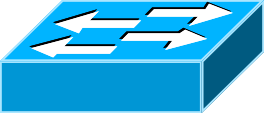 Evaluation
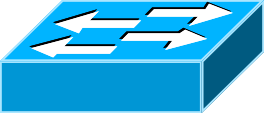 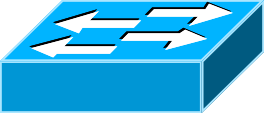 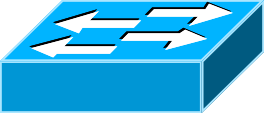 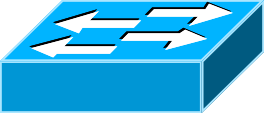 Sn-1
Sn-3
S1
S3
Sn-2
S2
S4
Sn-1
Sn
Sn
We evaluate TopoOpt with large scale simulation and a small-scale prototype
Artifact code can be found at http://TopoOpt.csail.mit.edu
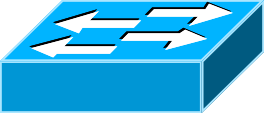 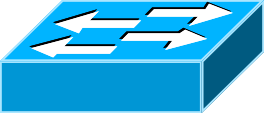 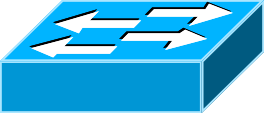 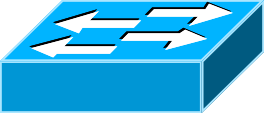 Costs 3.4x!
Ideal n-port switch
Optical Switch2
Optical Switch1
Optical Switchd-1
Optical Switchd
Ideal Switch
d = 8 interfaces
Server1
Server2
Servern
Servern-1
n = 432
TopoOpt
Fat-Tree
S2
S1
TopoOpt | NSDI 2023
MIT CSAIL
Slide  23
TopoOpt
Fat-tree
Slide  24
Simulation – tail completion time
Idea Switch
Running several jobs together on a 432 node, d = 8, 100Gbps TopoOpt system, compared to several other options
Other experiments with varying bandwidth, reconfiguration delay and testbed results are in the paper!

Demo
99%-ile Iteration Time (s)
Load
TopoOpt achieves up to 3.4x faster 99%-tile latency compared to cost-equivalent Fat-trees
TopoOpt | NSDI 2023
MIT CSAIL
Slide  24
Summary
TopoOpt: the first system to co-optimize DNN training with demand-aware network topology
0
1
15
1
2
14
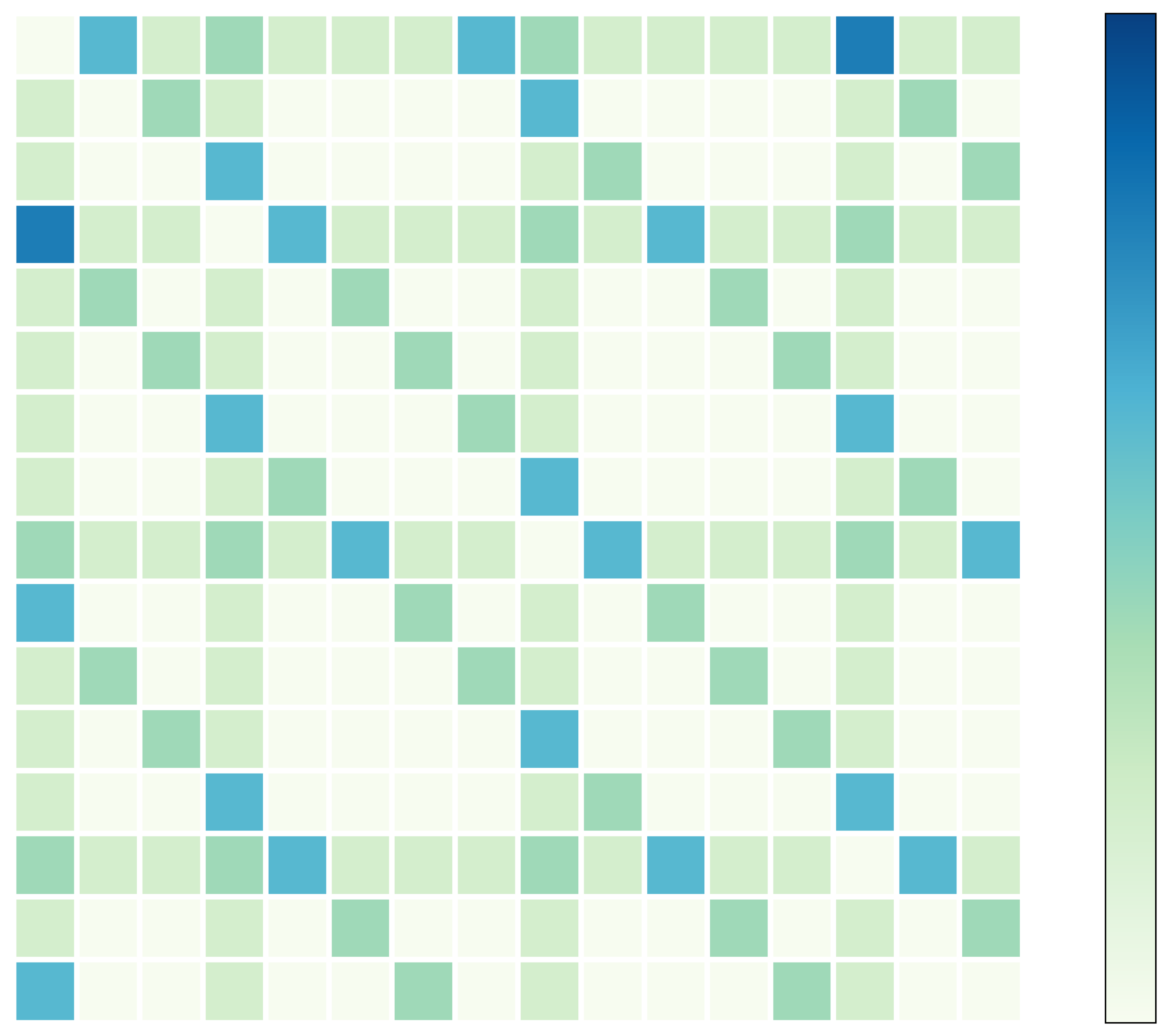 3
13
13
Leverages the mutability of DNN training traffic to search and construct the best topology
12
4
Optical Switchd
Optical Switch1
11
5
5
10
6
6
9
7
7
7
8
99%-ile Iteration Time (s)
Achieves up to 3.4x faster 99%-ile training iteration time compared to cost equivalent Fat-trees
Server1
Server2
Servern-1
Servern
Load
TopoOpt | NSDI 2023
MIT CSAIL
Slide  25